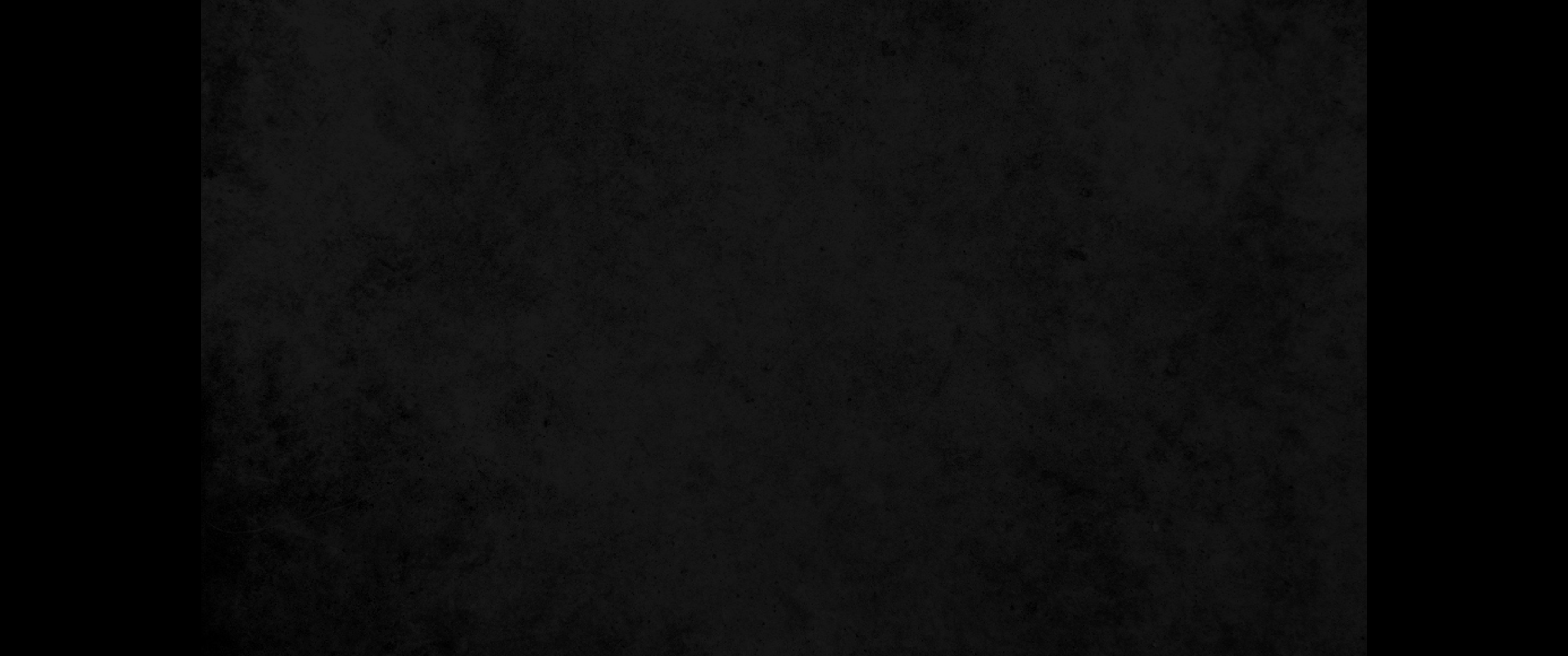 1. 또 여호와의 말씀이 내게 임하여 이르시되1. The word of the LORD came to me:
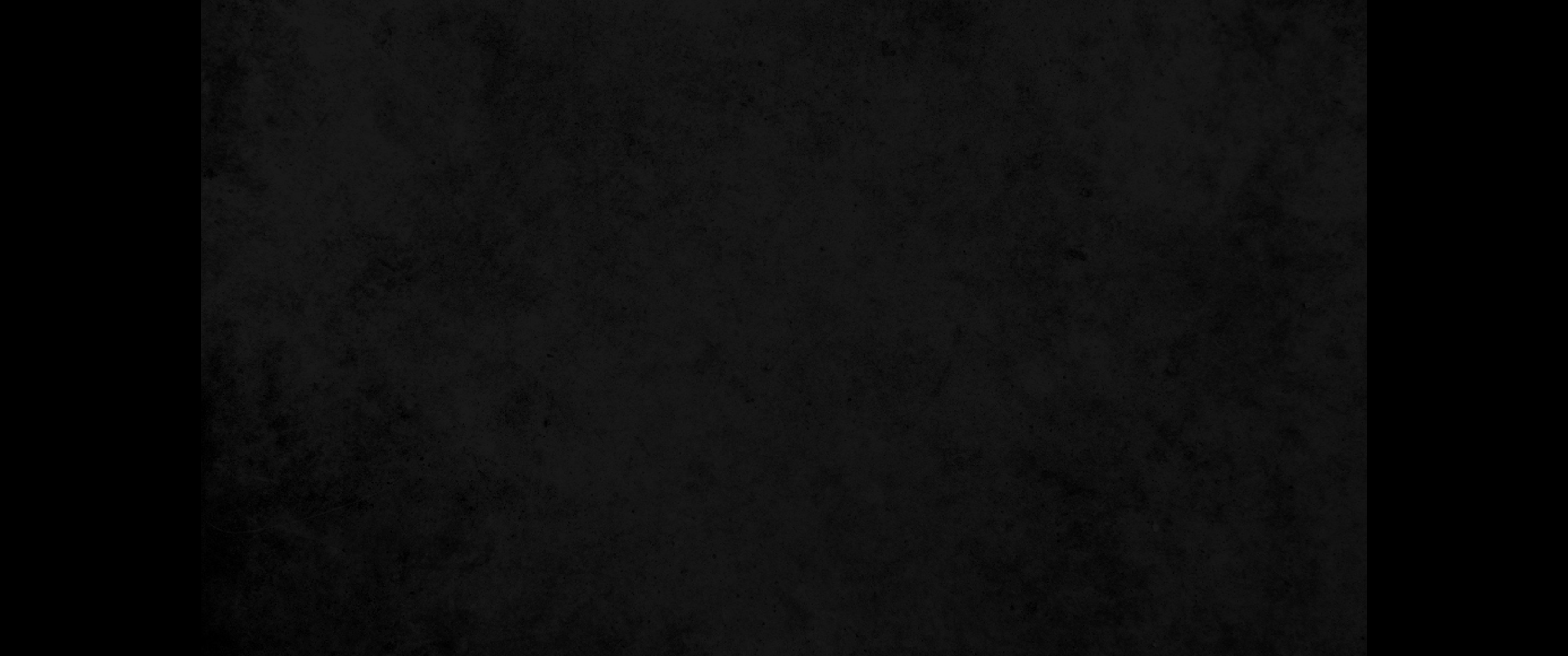 2. 인자야 예루살렘으로 그 가증한 일을 알게 하여2. 'Son of man, confront Jerusalem with her detestable practices
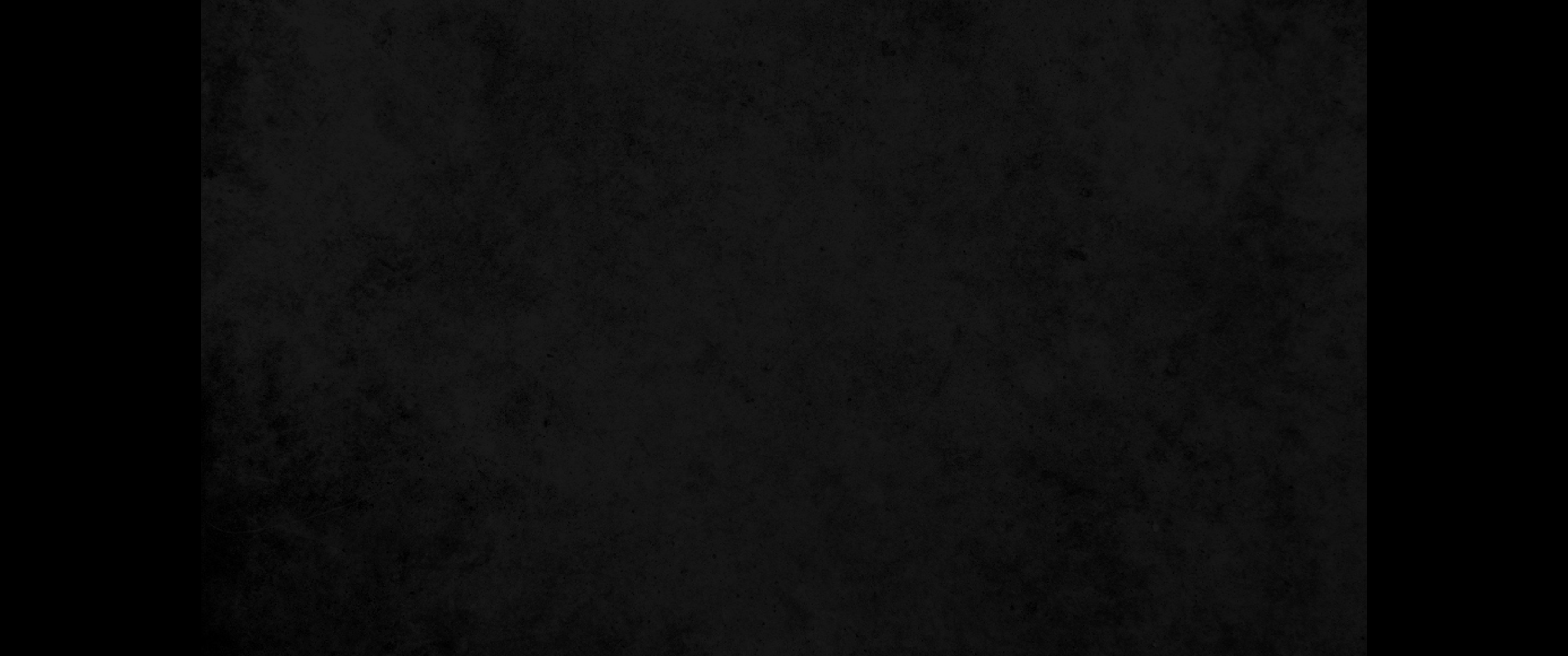 3. 이르기를 주 여호와께서 예루살렘에 관하여 이같이 말씀하시되 네 근본과 난 땅은 가나안이요 네 아버지는 아모리 사람이요 네 어머니는 헷 사람이라3. and say, 'This is what the Sovereign LORD says to Jerusalem: Your ancestry and birth were in the land of the Canaanites; your father was an Amorite and your mother a Hittite.
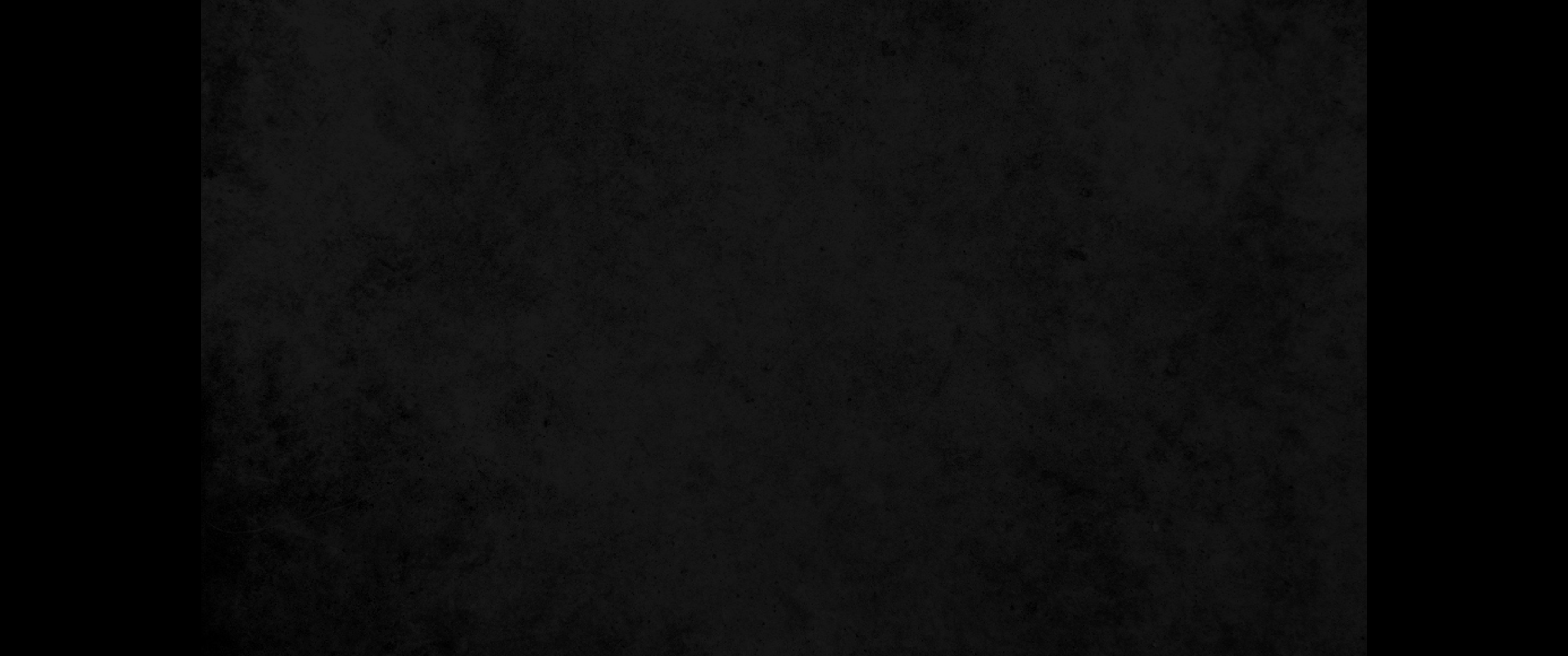 4. 네가 난 것을 말하건대 네가 날 때에 네 배꼽 줄을 자르지 아니하였고 너를 물로 씻어 정결하게 하지 아니하였고 네게 소금을 뿌리지 아니하였고 너를 강보로 싸지도 아니하였나니4. On the day you were born your cord was not cut, nor were you washed with water to make you clean, nor were you rubbed with salt or wrapped in cloths.
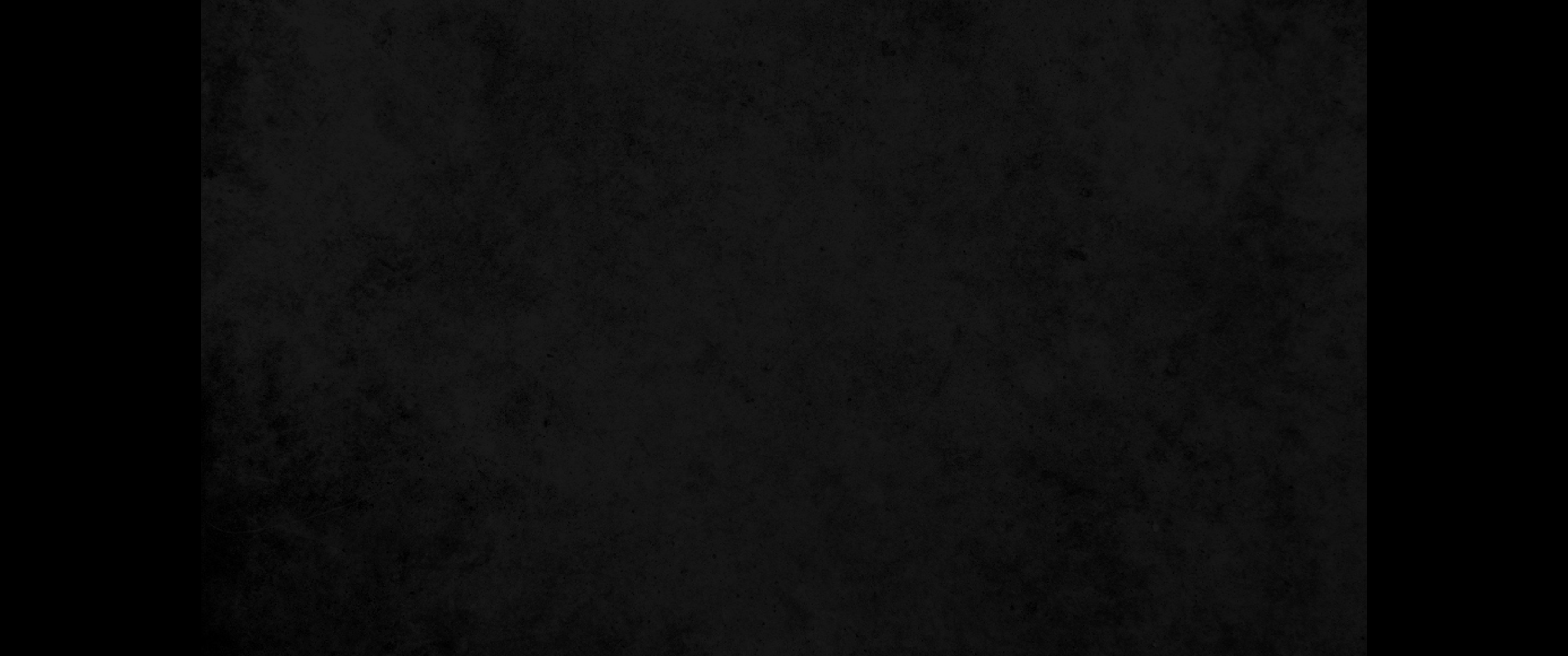 5. 아무도 너를 돌보아 이 중에 한 가지라도 네게 행하여 너를 불쌍히 여긴 자가 없었으므로 네가 나던 날에 네 몸이 천하게 여겨져 네가 들에 버려졌느니라5. No one looked on you with pity or had compassion enough to do any of these things for you. Rather, you were thrown out into the open field, for on the day you were born you were despised.
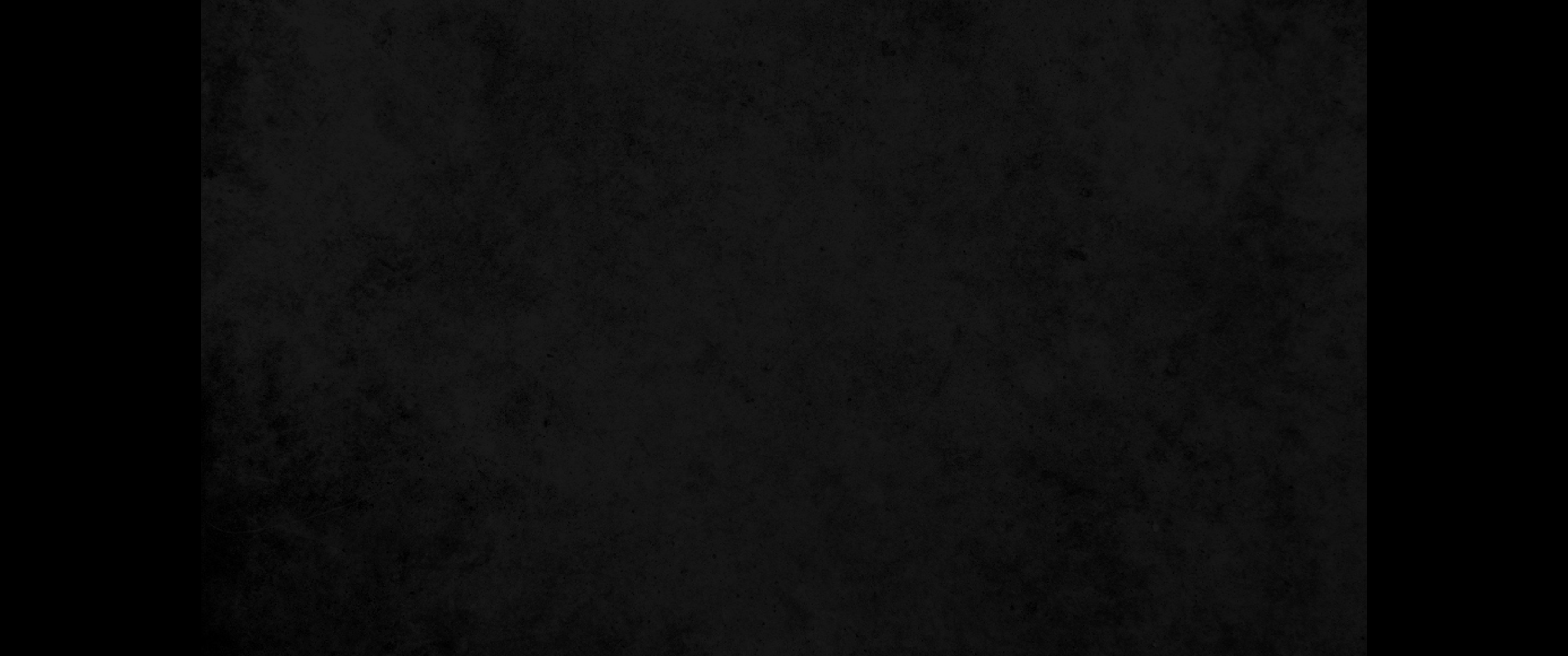 6. 내가 네 곁으로 지나갈 때에 네가 피투성이가 되어 발짓하는 것을 보고 네게 이르기를 너는 피투성이라도 살아 있으라 다시 이르기를 너는 피투성이라도 살아 있으라 하고6. " 'Then I passed by and saw you kicking about in your blood, and as you lay there in your blood I said to you, "Live!"
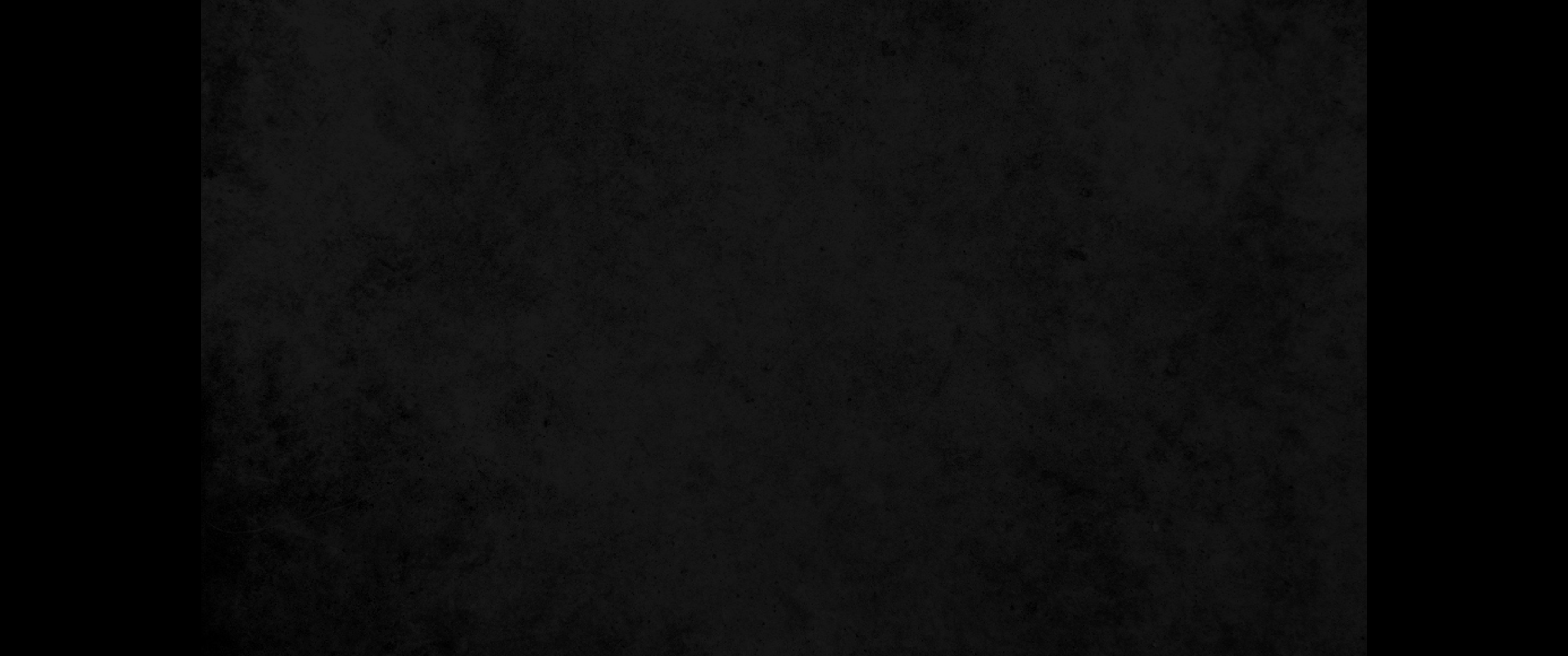 7. 내가 너를 들의 풀 같이 많게 하였더니 네가 크게 자라고 심히 아름다우며 유방이 뚜렷하고 네 머리털이 자랐으나 네가 여전히 벌거벗은 알몸이더라7. I made you grow like a plant of the field. You grew up and developed and became the most beautiful of jewels. Your breasts were formed and your hair grew, you who were naked and bare.
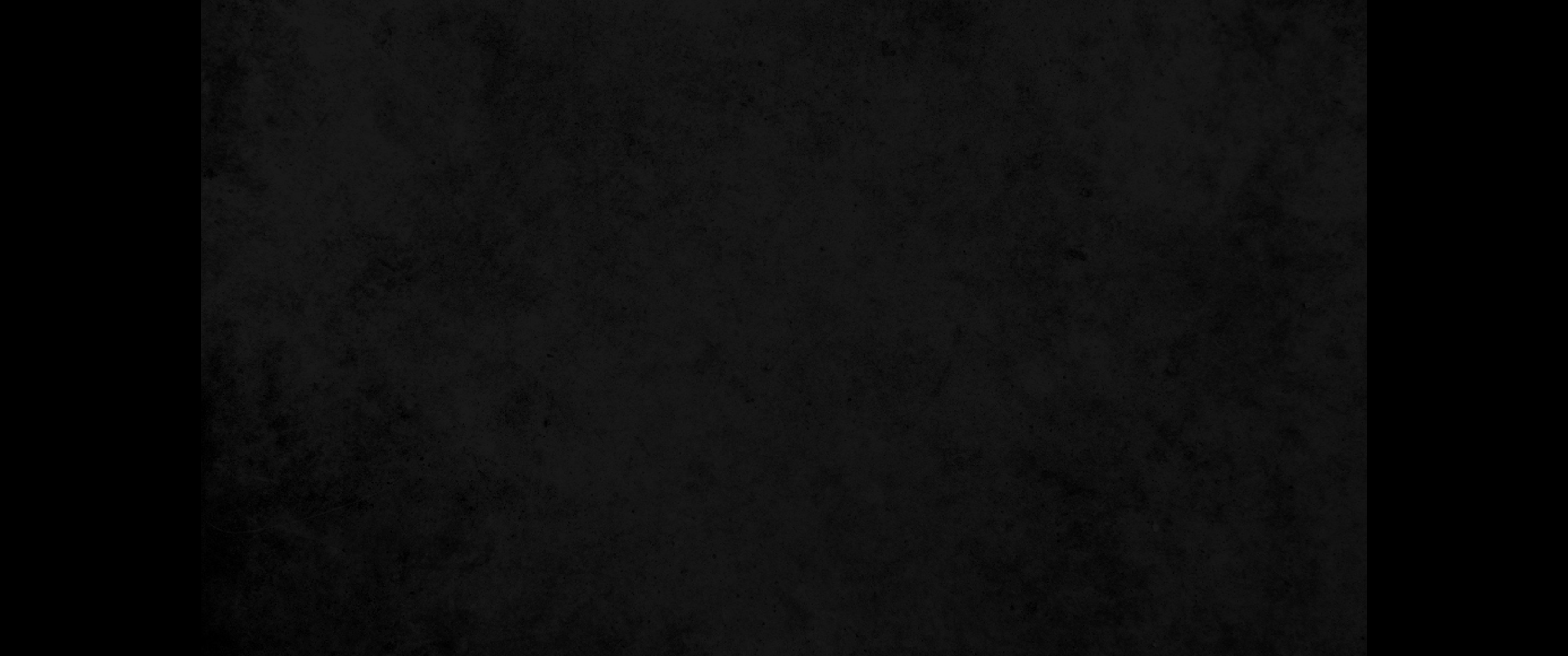 8. 내가 네 곁으로 지나며 보니 네 때가 사랑을 할 만한 때라 내 옷으로 너를 덮어 벌거벗은 것을 가리고 네게 맹세하고 언약하여 너를 내게 속하게 하였느니라 나 주 여호와의 말이니라8. " 'Later I passed by, and when I looked at you and saw that you were old enough for love, I spread the corner of my garment over you and covered your nakedness. I gave you my solemn oath and entered into a covenant with you, declares the Sovereign LORD, and you became mine.
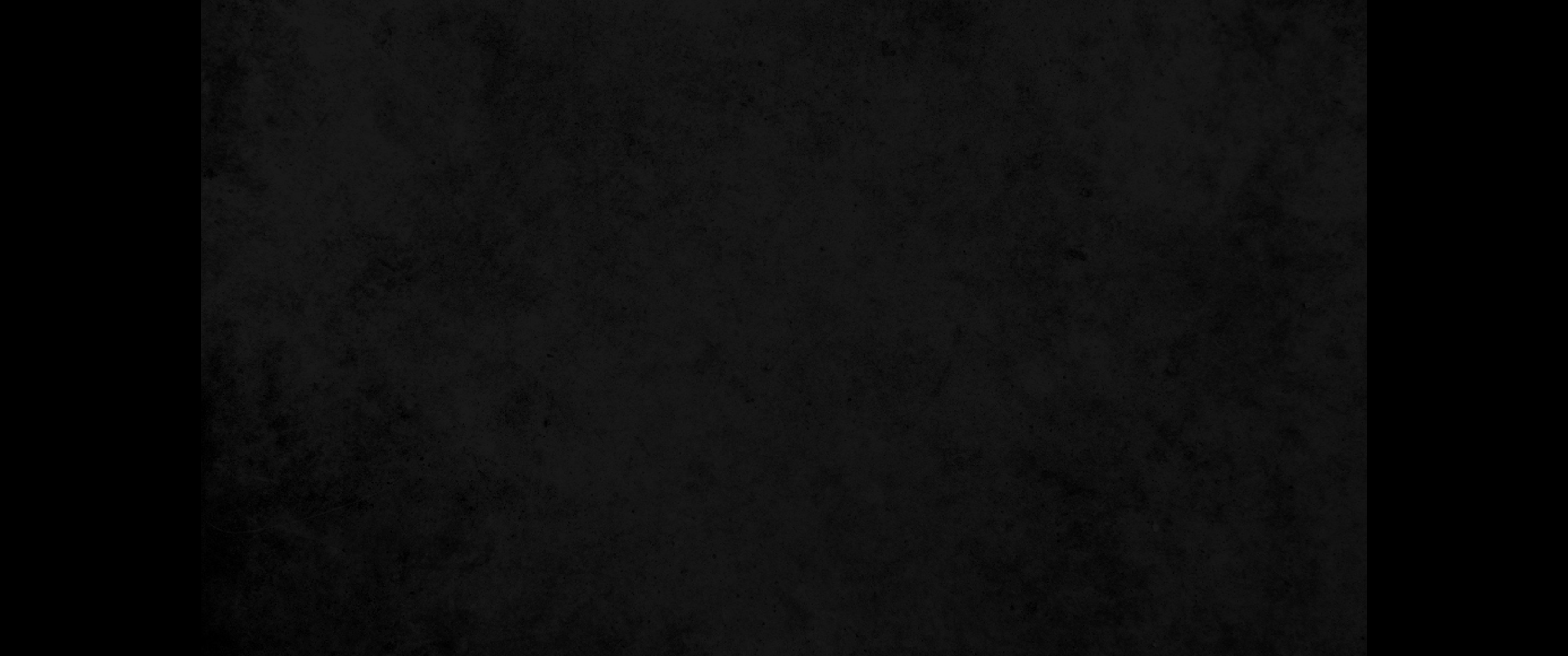 9. 내가 물로 네 피를 씻어 없애고 네게 기름을 바르고9. " 'I bathed you with water and washed the blood from you and put ointments on you.
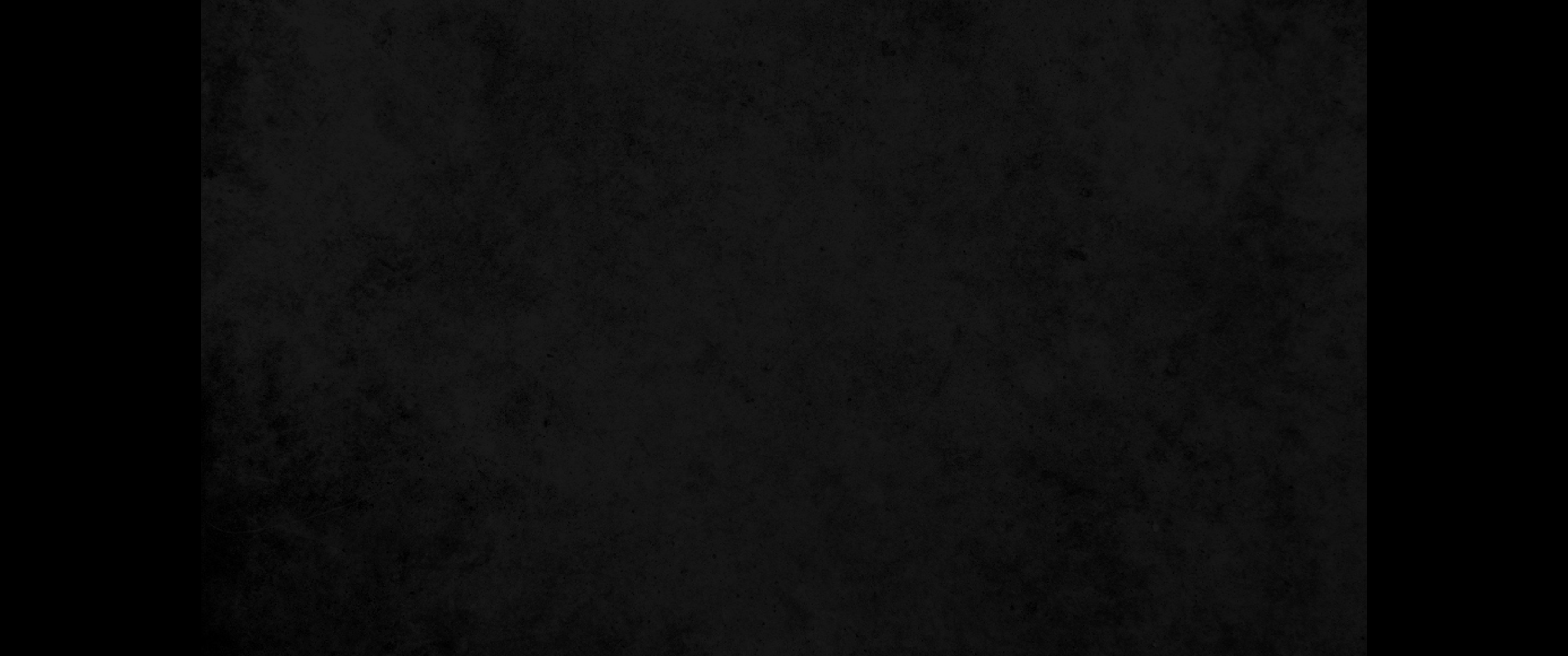 10. 수 놓은 옷을 입히고 물돼지 가죽신을 신기고 가는 베로 두르고 모시로 덧입히고10. I clothed you with an embroidered dress and put leather sandals on you. I dressed you in fine linen and covered you with costly garments.
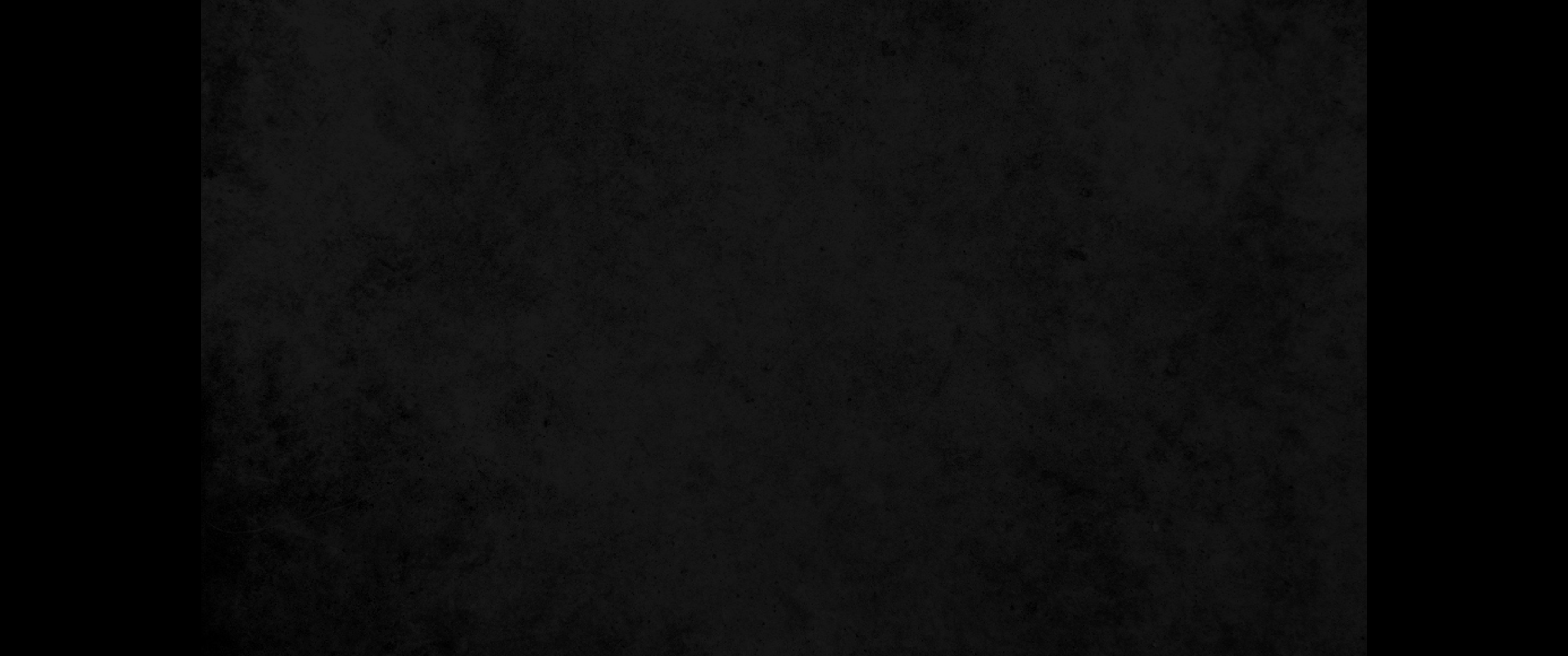 11. 패물을 채우고 팔고리를 손목에 끼우고 목걸이를 목에 걸고11. I adorned you with jewelry: I put bracelets on your arms and a necklace around your neck,
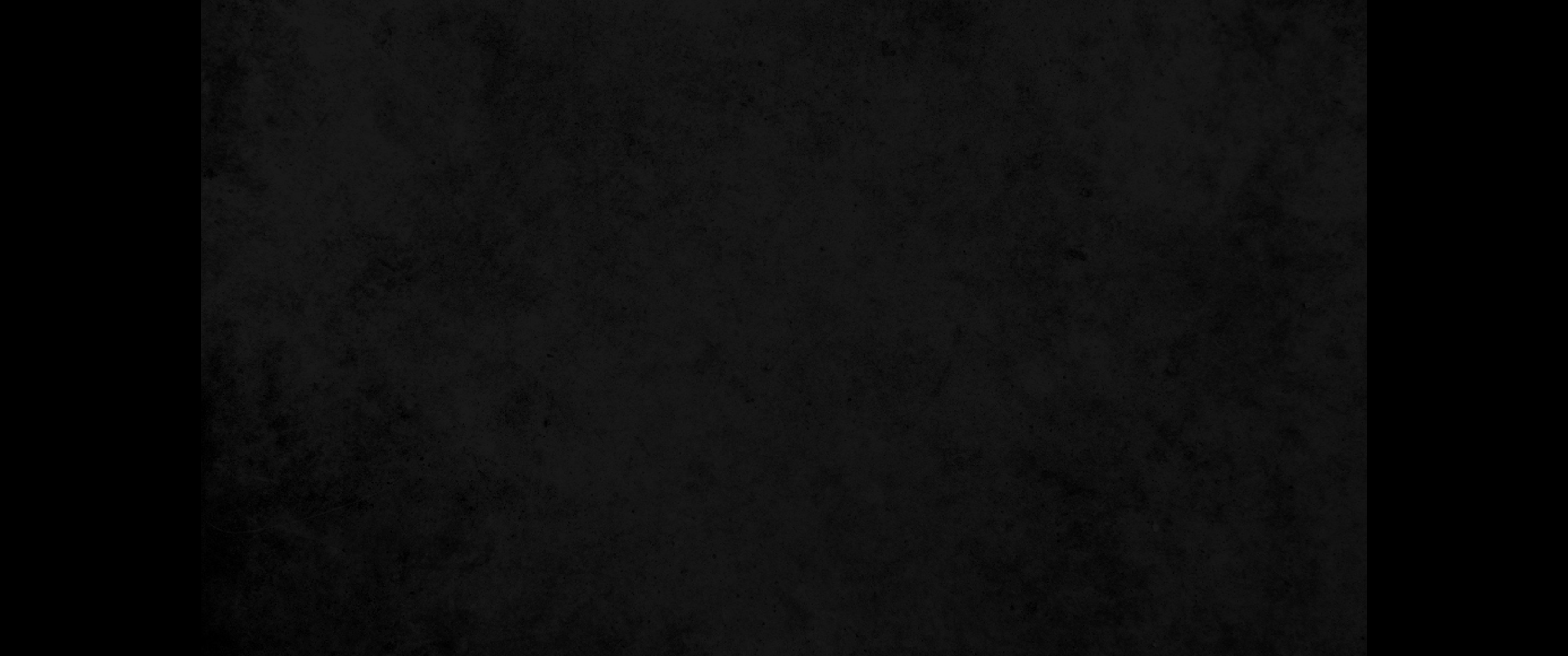 12. 코고리를 코에 달고 귀고리를 귀에 달고 화려한 왕관을 머리에 씌웠나니12. and I put a ring on your nose, earrings on your ears and a beautiful crown on your head.
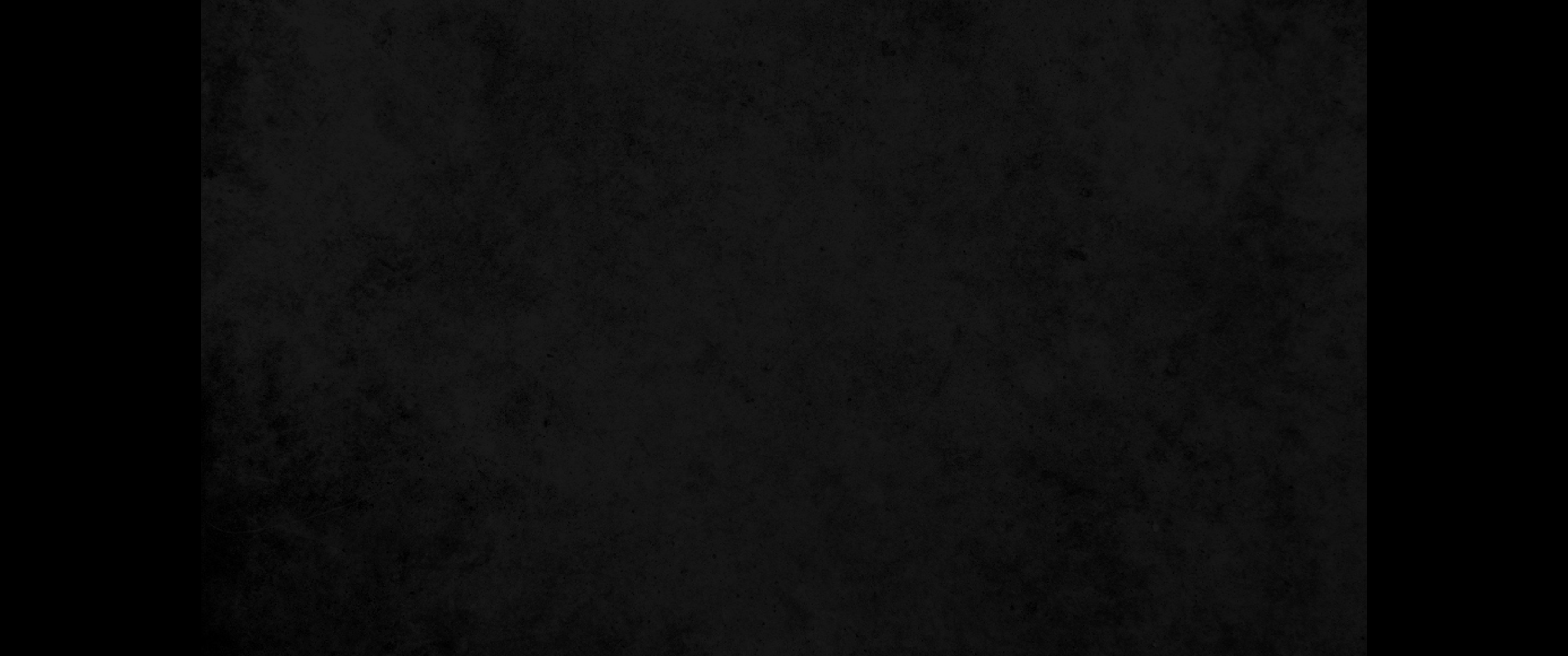 13. 이와 같이 네가 금, 은으로 장식하고 가는 베와 모시와 수 놓은 것을 입으며 또 고운 밀가루와 꿀과 기름을 먹음으로 극히 곱고 형통하여 왕후의 지위에 올랐느니라13. So you were adorned with gold and silver; your clothes were of fine linen and costly fabric and embroidered cloth. Your food was fine flour, honey and olive oil. You became very beautiful and rose to be a queen.
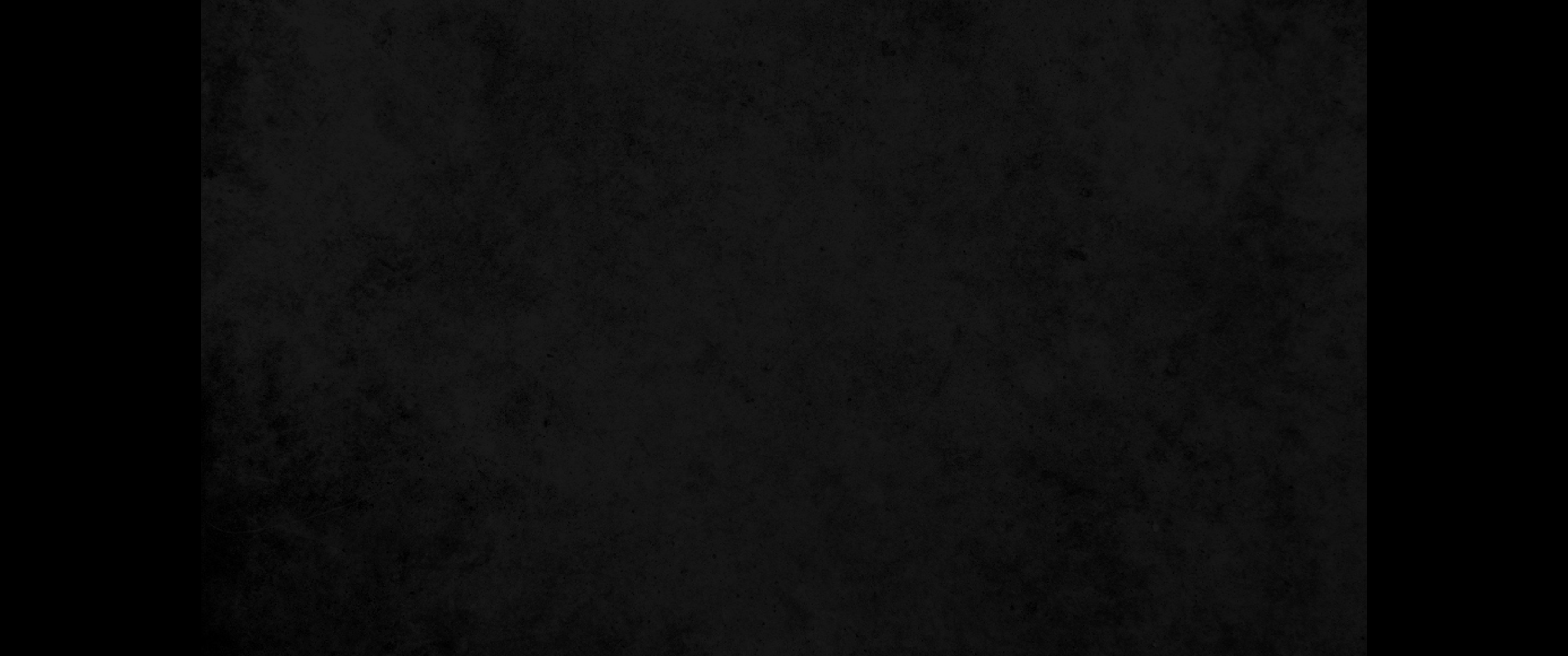 14. 네 화려함으로 말미암아 네 명성이 이방인 중에 퍼졌음은 내가 네게 입힌 영화로 네 화려함이 온전함이라 나 주 여호와의 말이니라14. And your fame spread among the nations on account of your beauty, because the splendor I had given you made your beauty perfect, declares the Sovereign LORD.
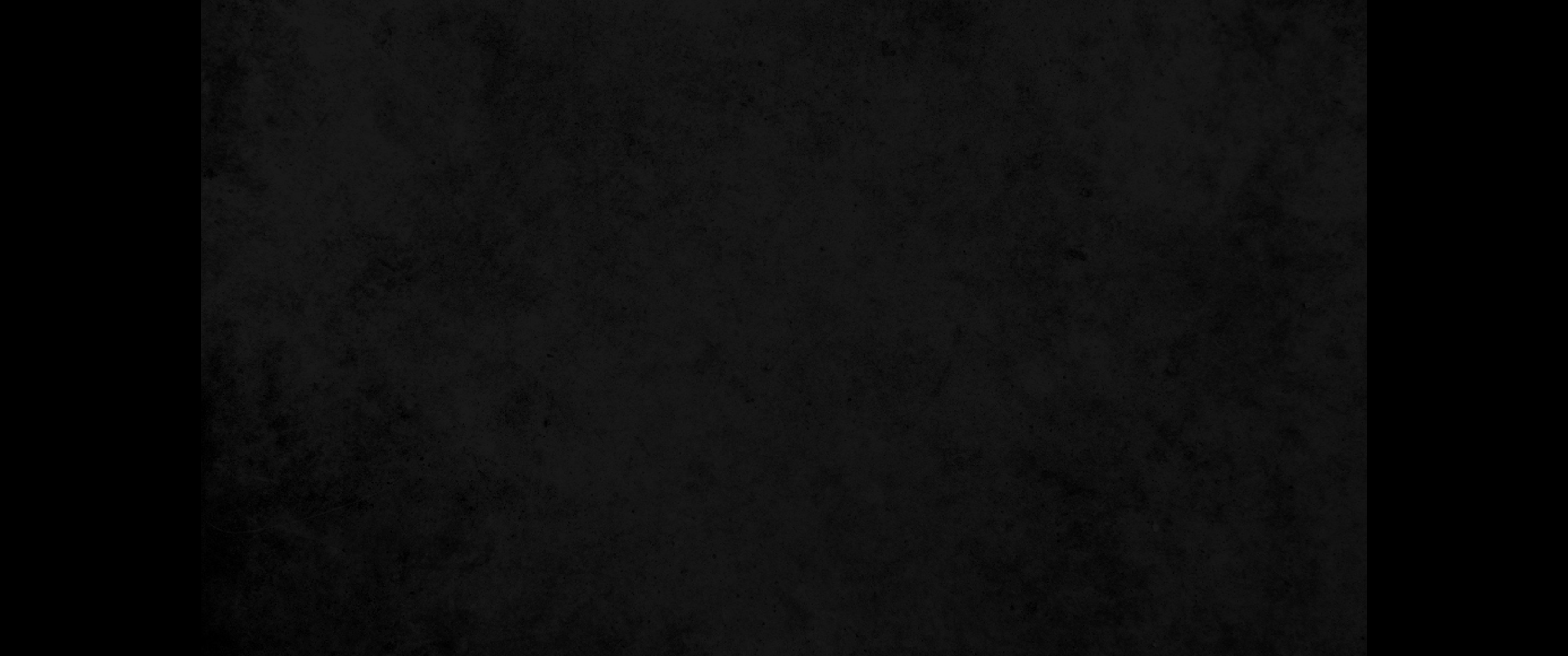 15. 그러나 네가 네 화려함을 믿고 네 명성을 가지고 행음하되 지나가는 모든 자와 더불어 음란을 많이 행하므로 네 몸이 그들의 것이 되도다15. " 'But you trusted in your beauty and used your fame to become a prostitute. You lavished your favors on anyone who passed by and your beauty became his.
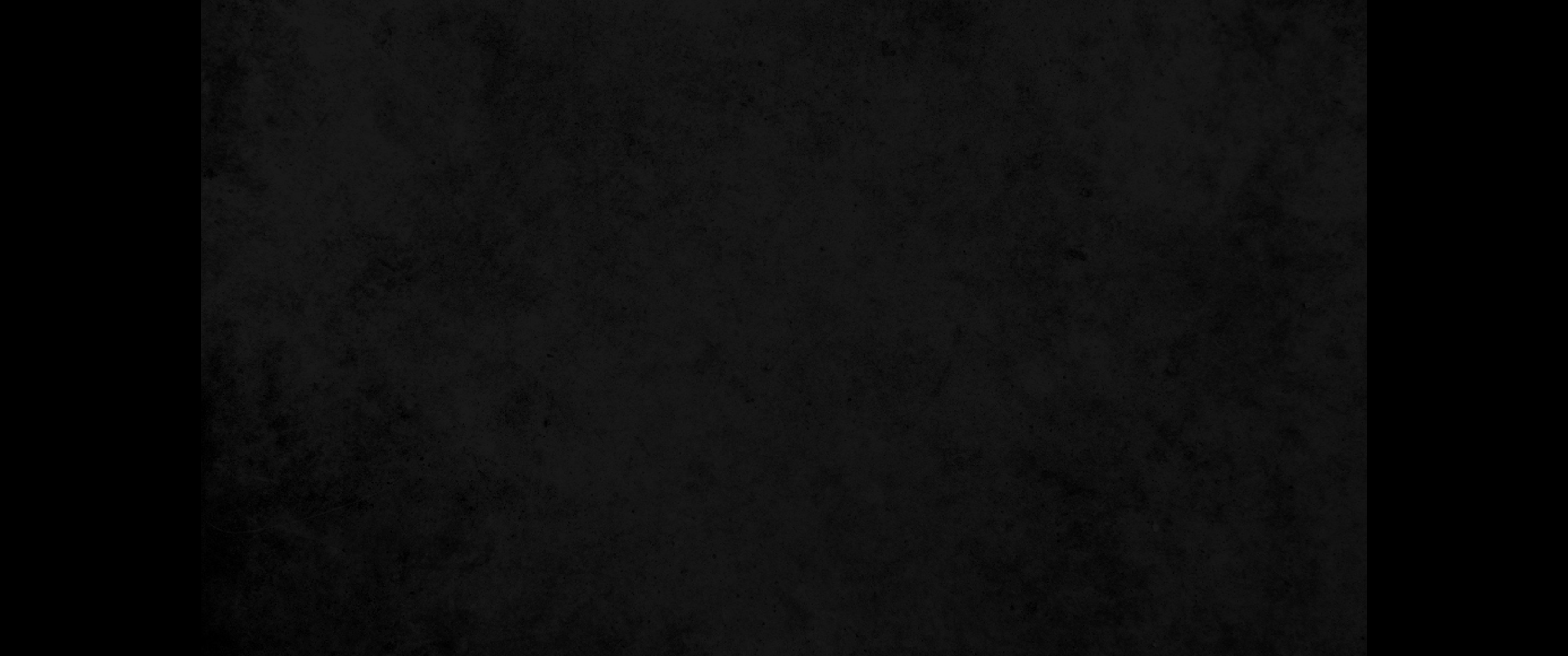 16. 네가 네 의복을 가지고 너를 위하여 각색으로 산당을 꾸미고 거기에서 행음하였나니 이런 일은 전무후무하니라16. You took some of your garments to make gaudy high places, where you carried on your prostitution. Such things should not happen, nor should they ever occur.
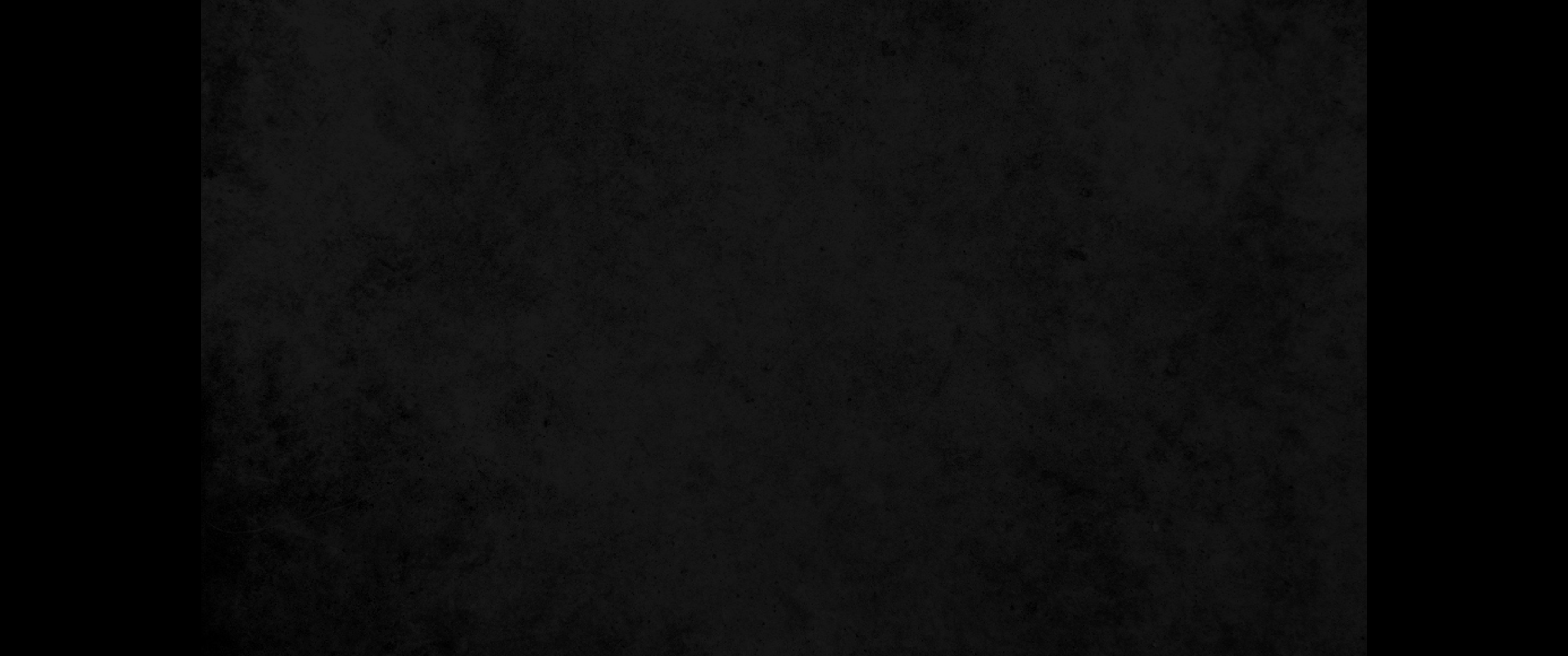 17. 네가 또 내가 준 금, 은 장식품으로 너를 위하여 남자 우상을 만들어 행음하며17. You also took the fine jewelry I gave you, the jewelry made of my gold and silver, and you made for yourself male idols and engaged in prostitution with them.
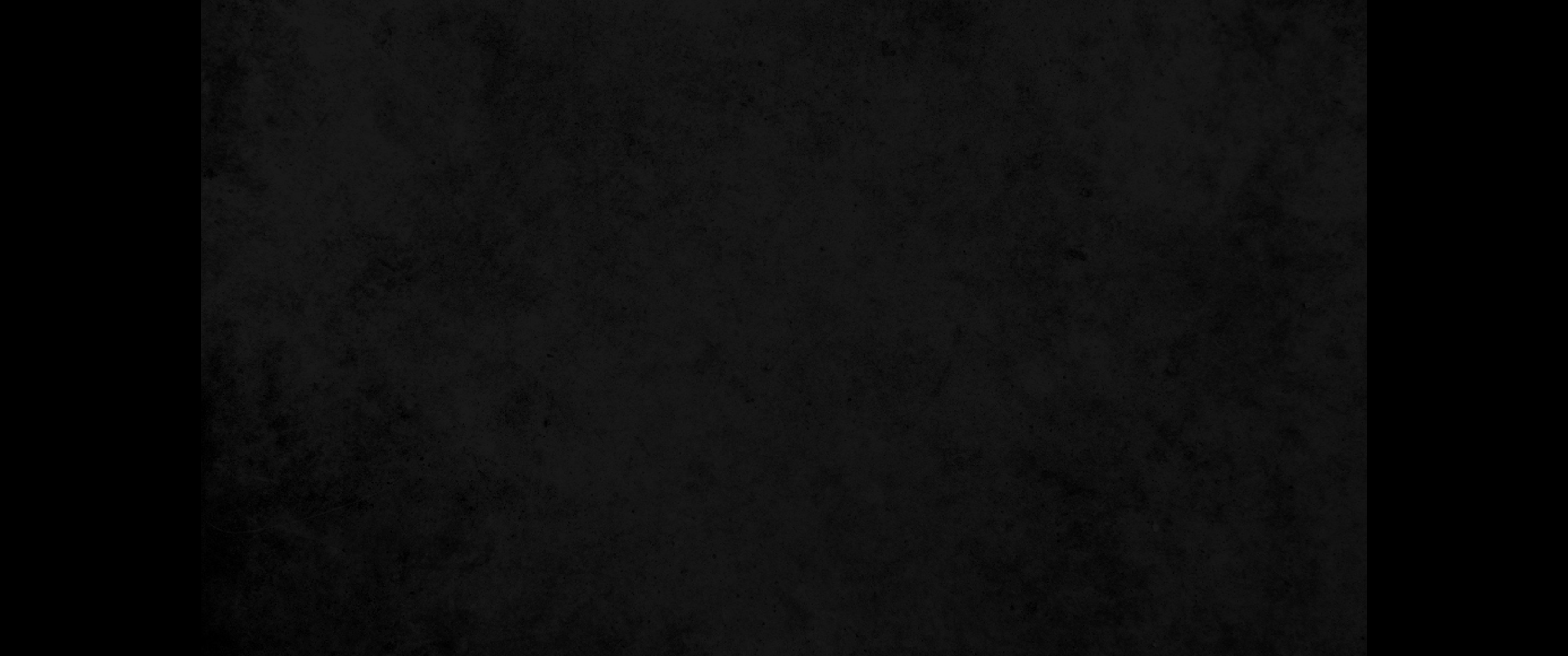 18. 또 네 수 놓은 옷을 그 우상에게 입히고 나의 기름과 향을 그 앞에 베풀며18. And you took your embroidered clothes to put on them, and you offered my oil and incense before them.
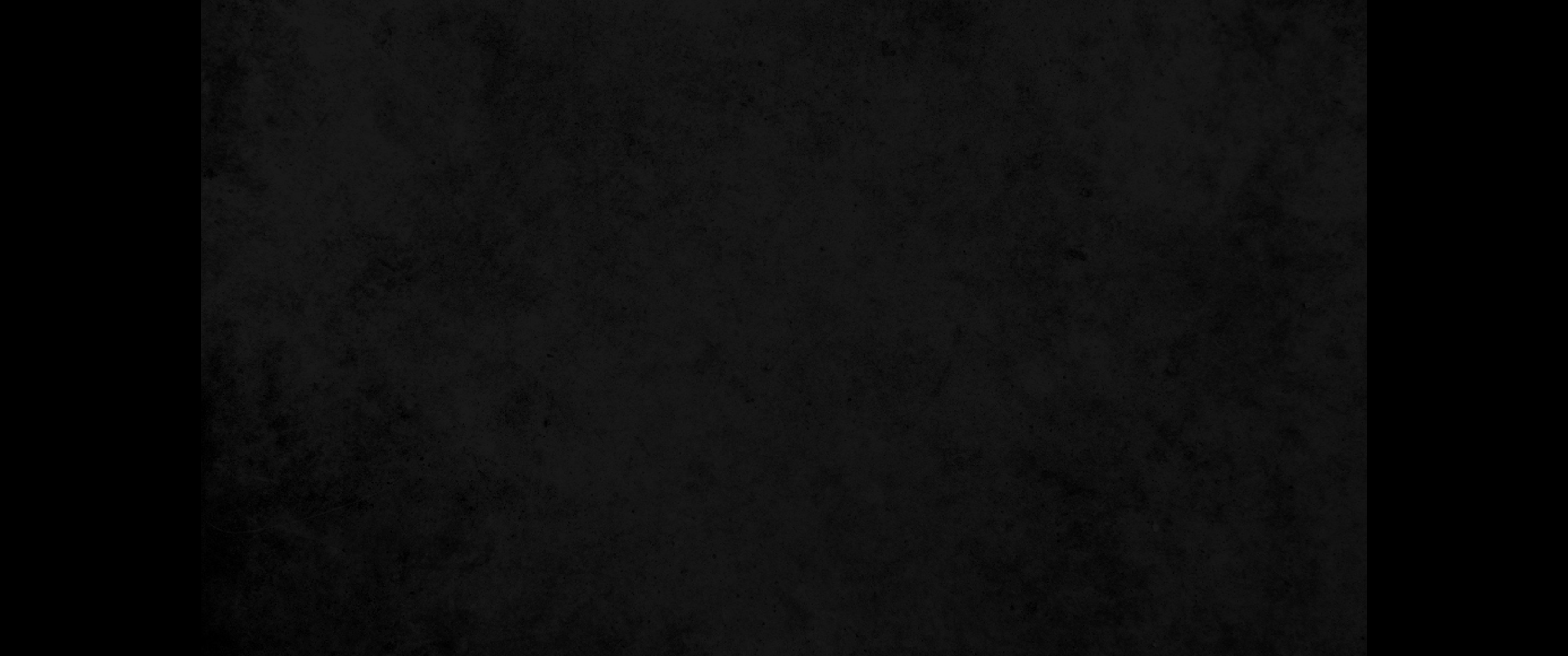 19. 또 내가 네게 주어 먹게 한 내 음식물 곧 고운 밀가루와 기름과 꿀을 네가 그 앞에 베풀어 향기를 삼았나니 과연 그렇게 하였느니라 주 여호와의 말씀이니라19. Also the food I provided for you-the fine flour, olive oil and honey I gave you to eat-you offered as fragrant incense before them. That is what happened, declares the Sovereign LORD.
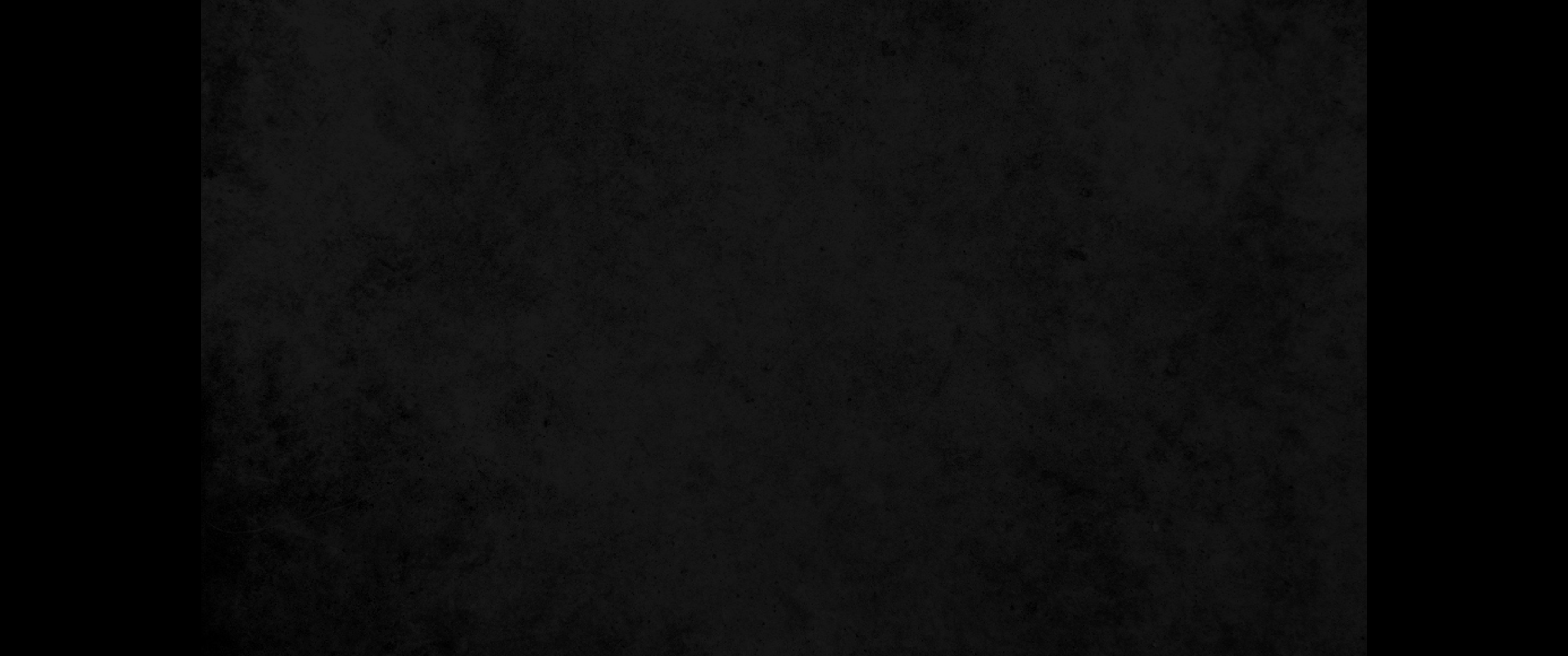 20. 또 네가 나를 위하여 낳은 네 자녀를 그들에게 데리고 가서 드려 제물로 삼아 불살랐느니라 네가 네 음행을 작은 일로 여겨서20. " 'And you took your sons and daughters whom you bore to me and sacrificed them as food to the idols. Was your prostitution not enough?
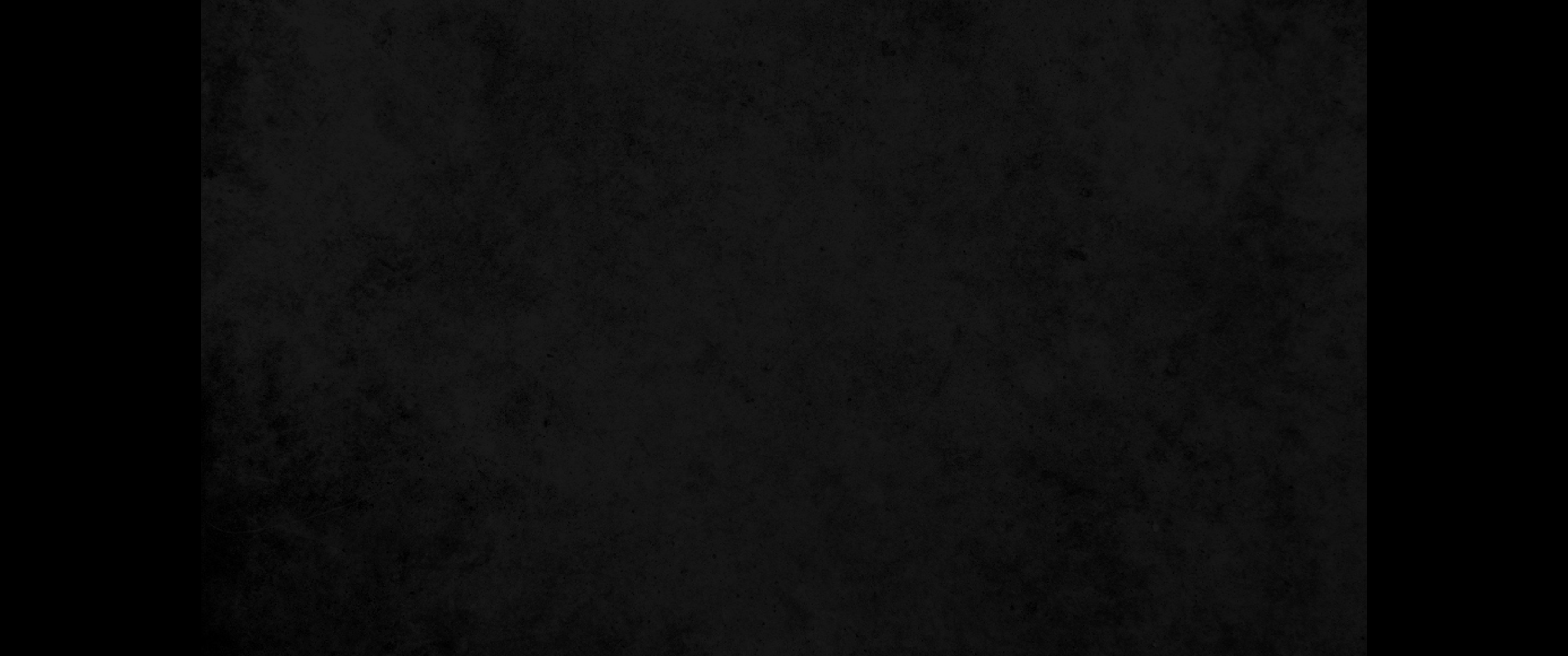 21. 나의 자녀들을 죽여 우상에게 넘겨 불 가운데로 지나가게 하였느냐21. You slaughtered my children and sacrificed them to the idols.
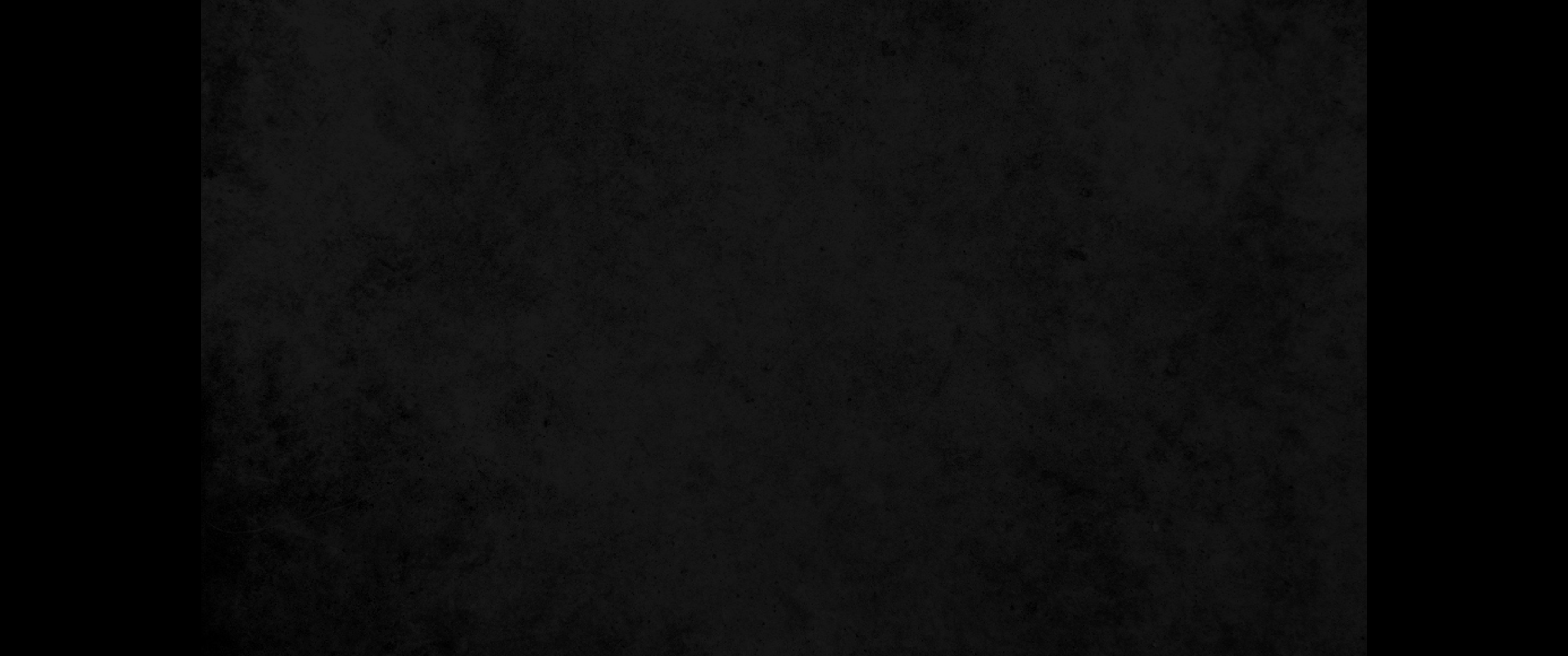 22. 네가 어렸을 때에 벌거벗은 몸이었으며 피투성이가 되어서 발짓하던 것을 기억하지 아니하고 네가 모든 가증한 일과 음란을 행하였느니라22. In all your detestable practices and your prostitution you did not remember the days of your youth, when you were naked and bare, kicking about in your blood.
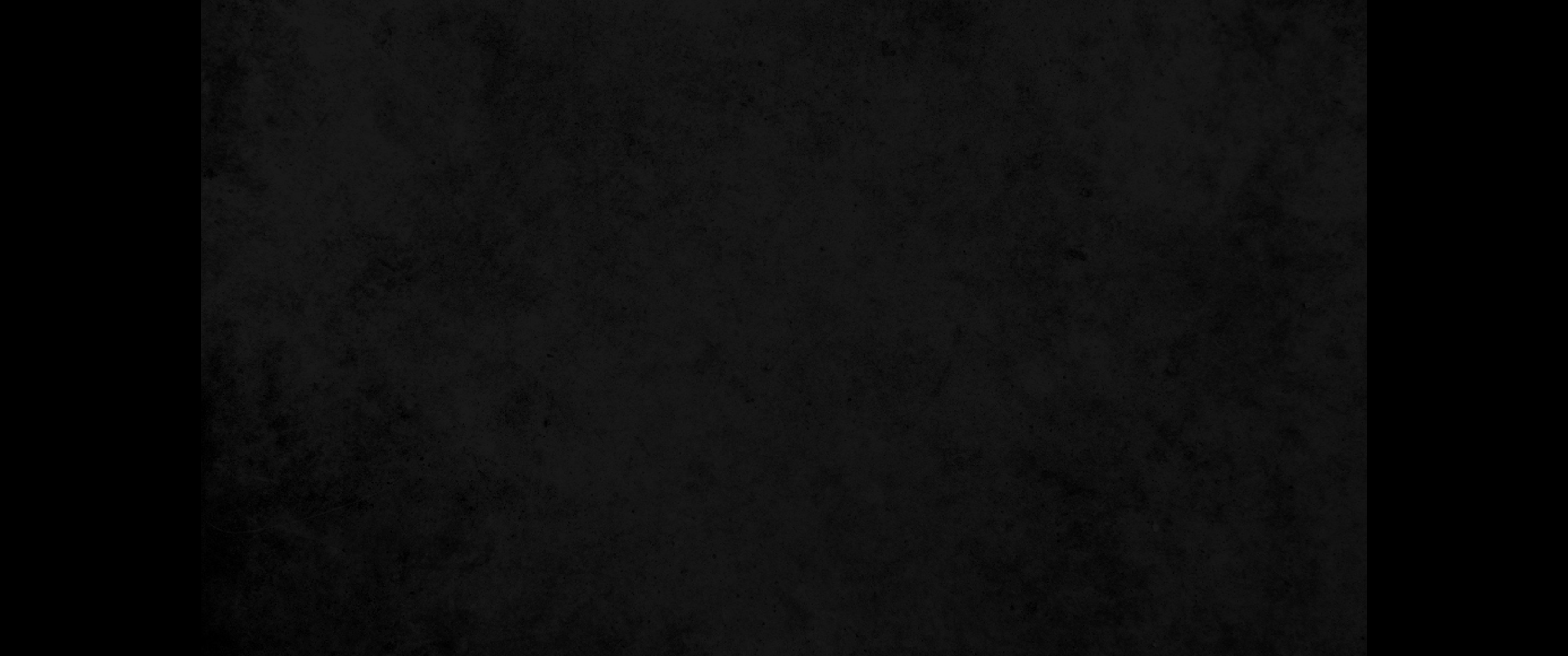 23. 주 여호와의 말씀이니라 너는 화 있을진저 화 있을진저 네가 모든 악을 행한 후에23. " 'Woe! Woe to you, declares the Sovereign LORD. In addition to all your other wickedness,
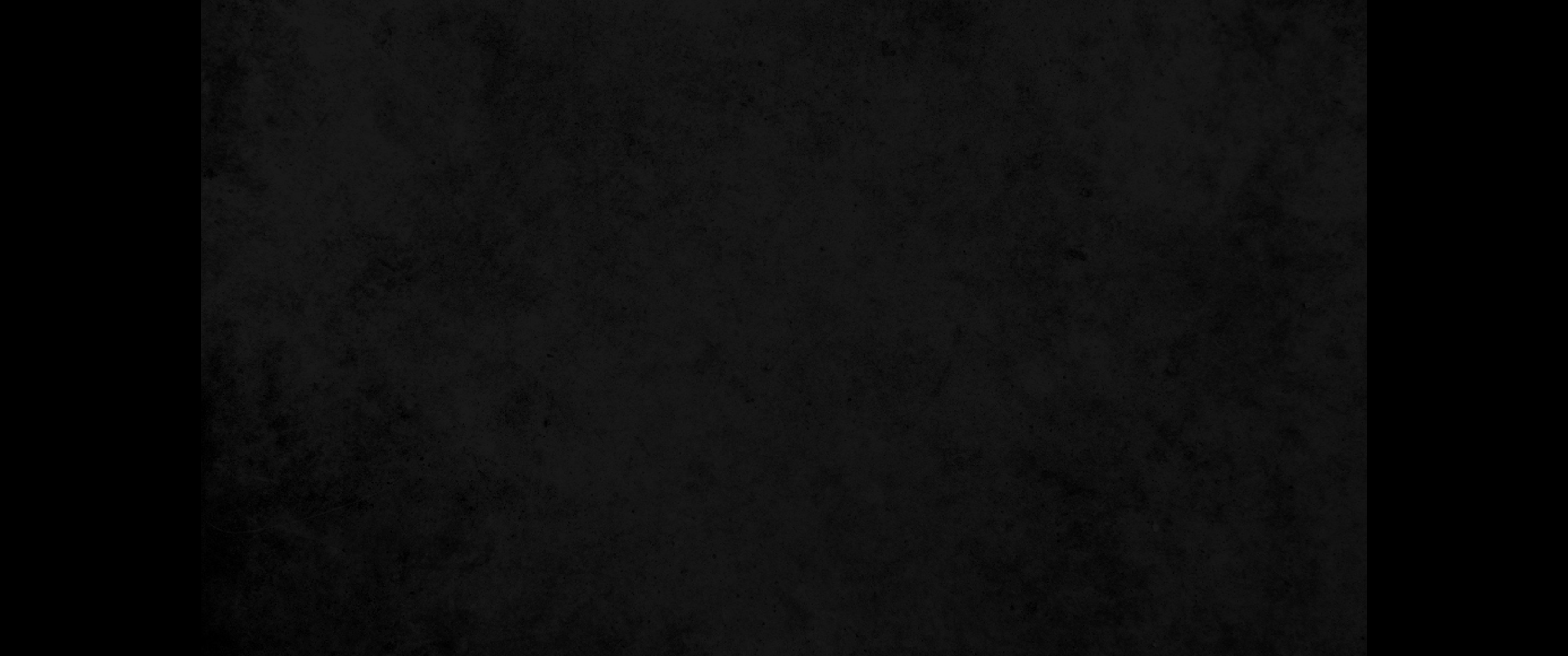 24. 너를 위하여 누각을 건축하며 모든 거리에 높은 대를 쌓았도다24. you built a mound for yourself and made a lofty shrine in every public square.
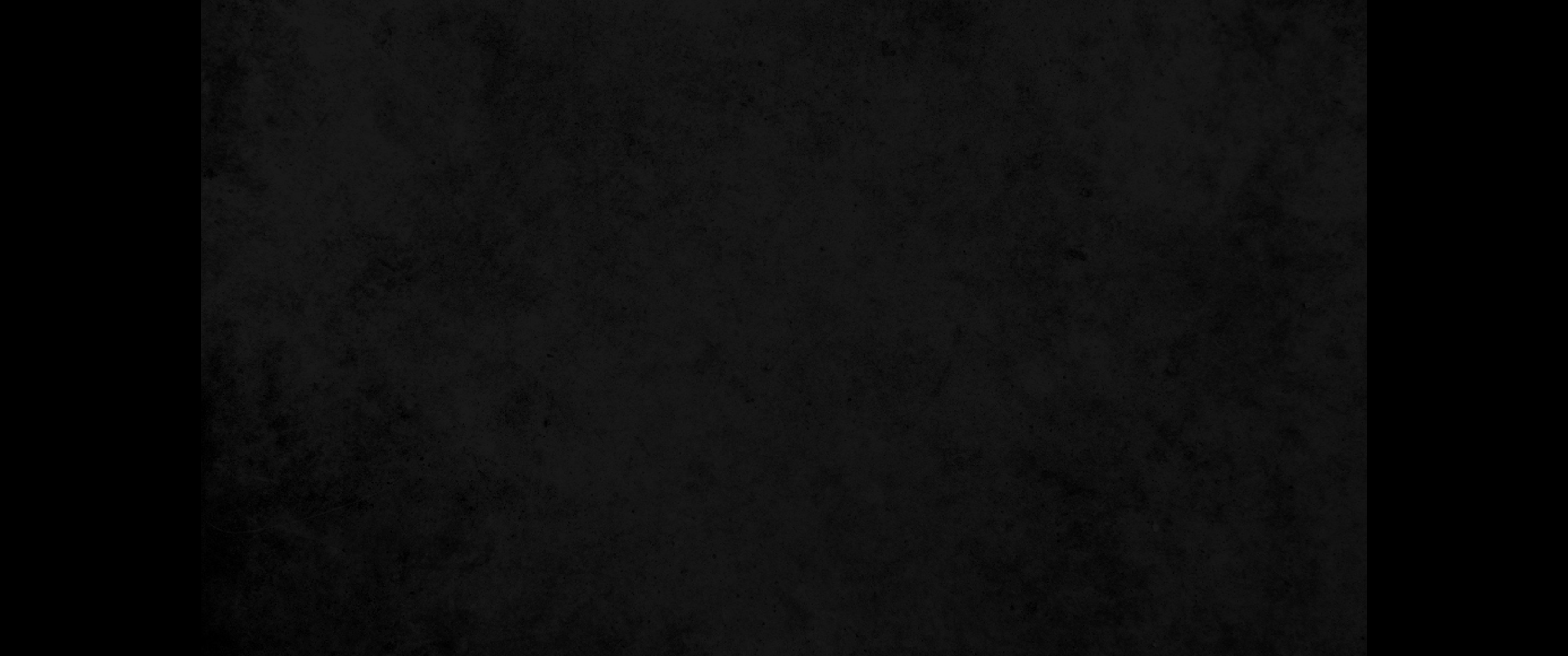 25. 네가 높은 대를 모든 길 어귀에 쌓고 네 아름다움을 가증하게 하여 모든 지나가는 자에게 다리를 벌려 심히 음행하고25. At the head of every street you built your lofty shrines and degraded your beauty, offering your body with increasing promiscuity to anyone who passed by.
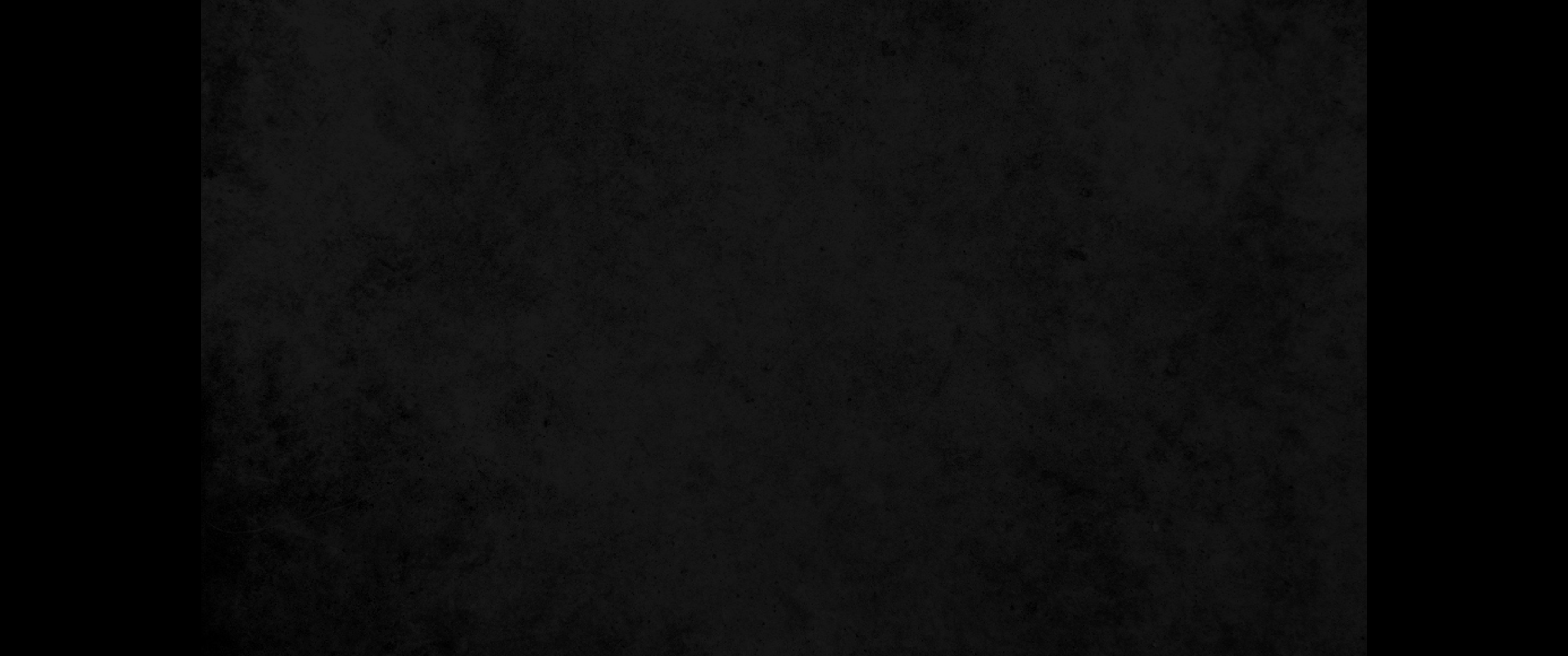 26. 하체가 큰 네 이웃 나라 애굽 사람과도 음행하되 심히 음란히 하여 내 진노를 샀도다26. You engaged in prostitution with the Egyptians, your lustful neighbors, and provoked me to anger with your increasing promiscuity.
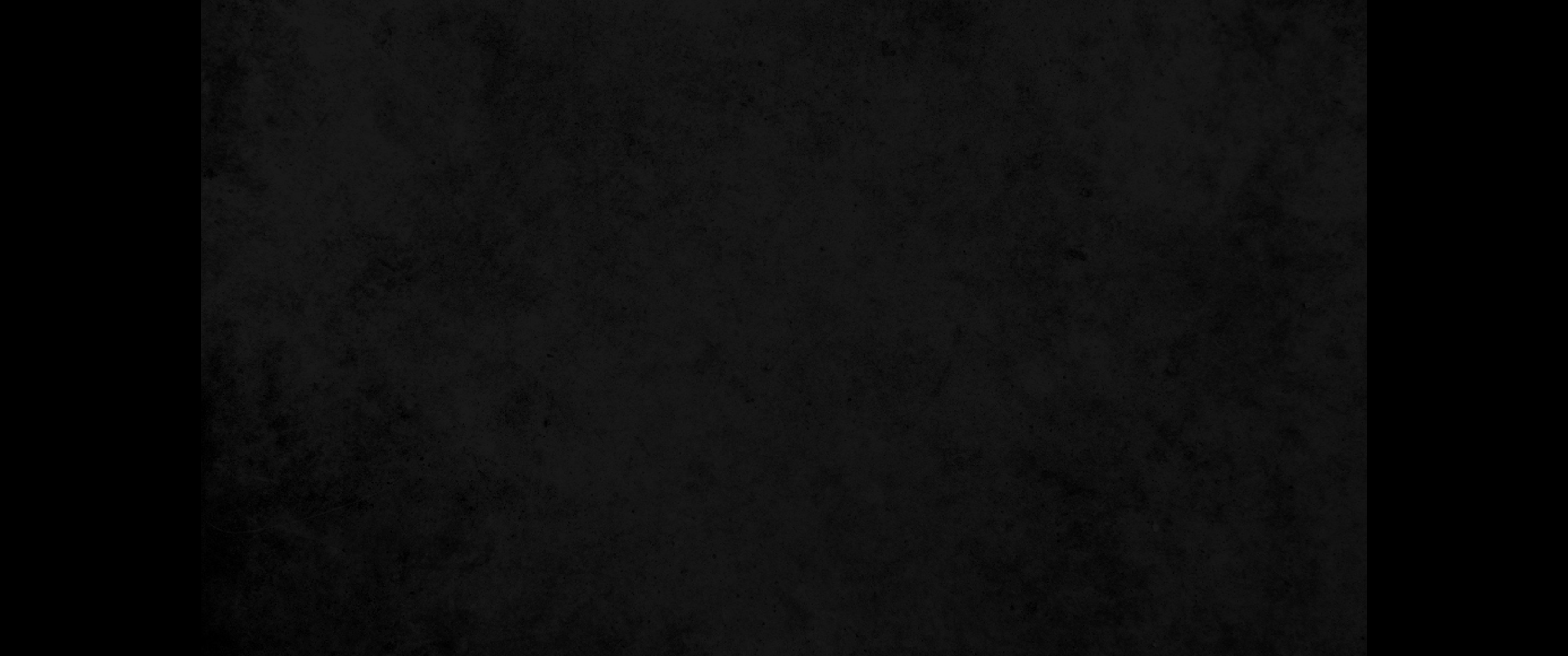 27. 그러므로 내가 내 손을 네 위에 펴서 네 일용할 양식을 감하고 너를 미워하는 블레셋 여자 곧 네 더러운 행실을 부끄러워하는 자에게 너를 넘겨 임의로 하게 하였거늘27. So I stretched out my hand against you and reduced your territory; I gave you over to the greed of your enemies, the daughters of the Philistines, who were shocked by your lewd conduct.
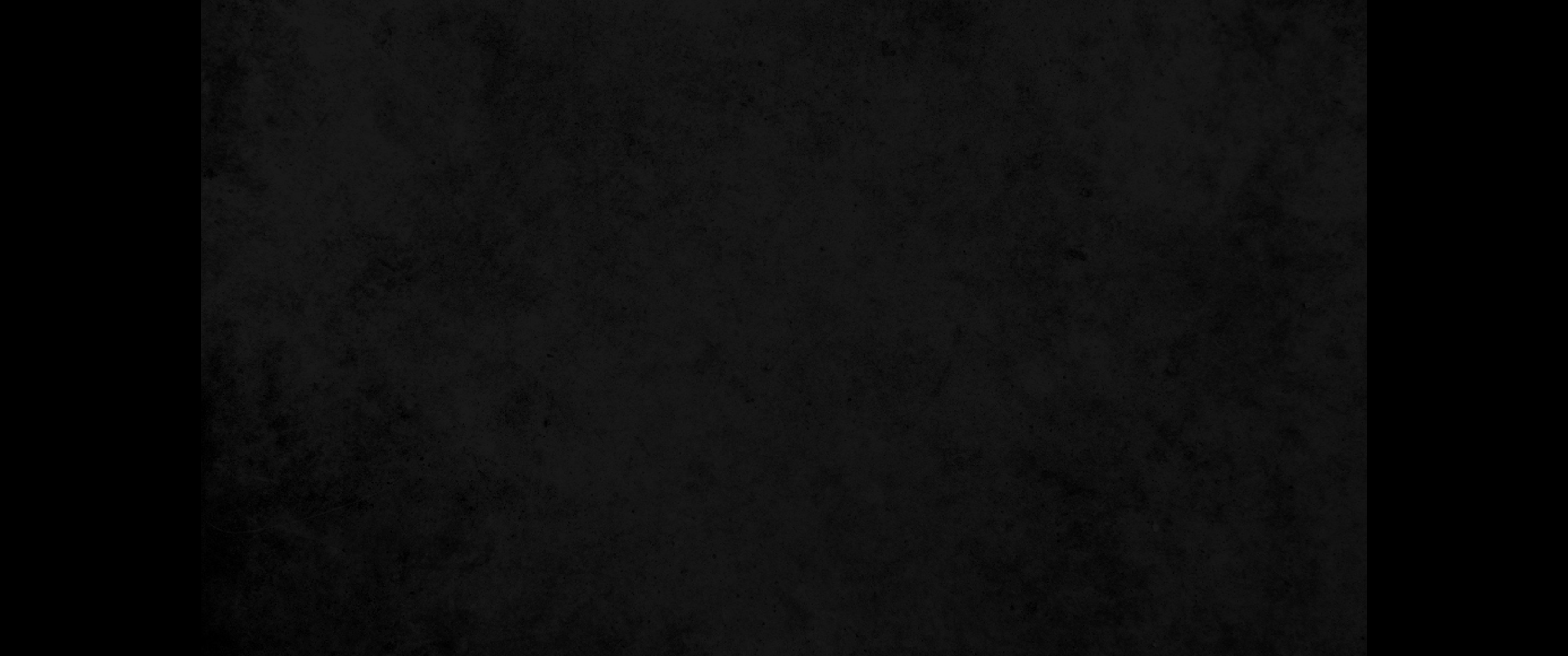 28. 네가 음욕이 차지 아니하여 또 앗수르 사람과 행음하고 그들과 행음하고도 아직도 부족하게 여겨28. You engaged in prostitution with the Assyrians too, because you were insatiable; and even after that, you still were not satisfied.
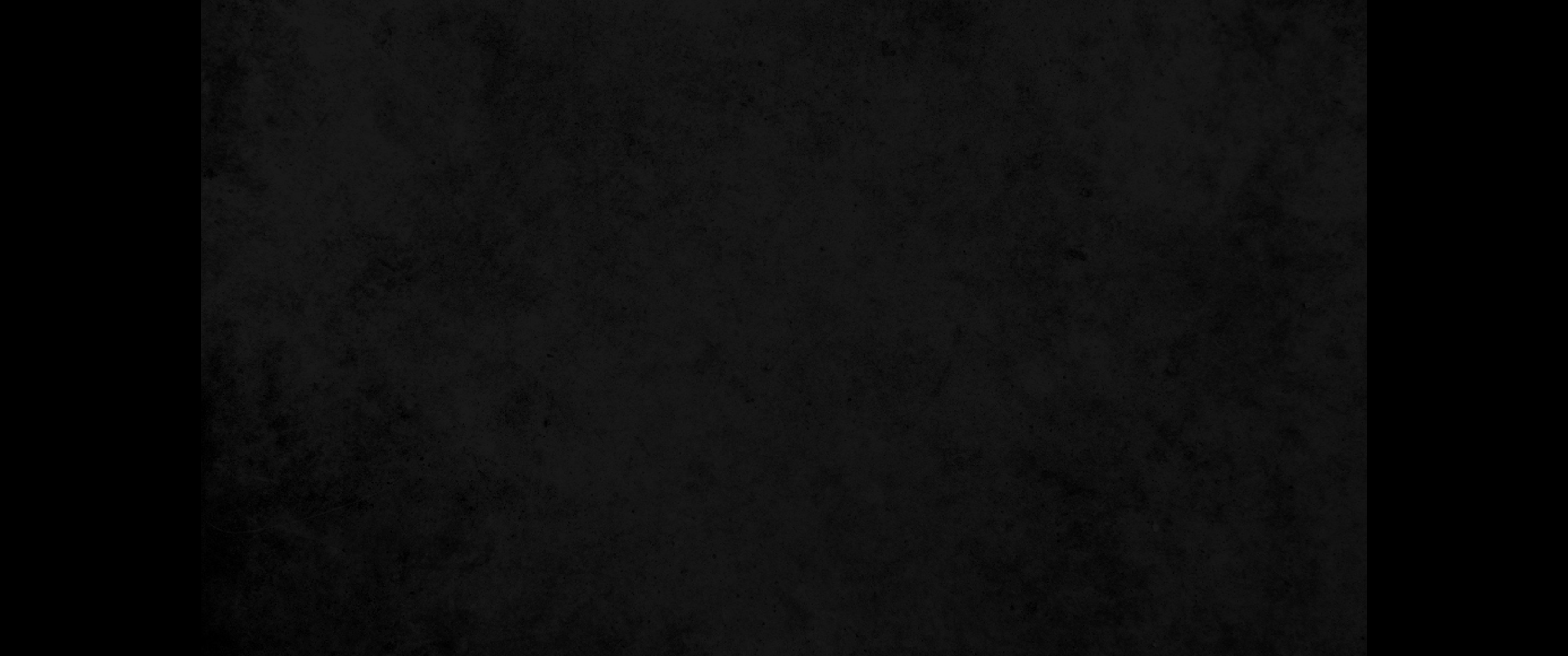 29. 장사하는 땅 갈대아에까지 심히 행음하되 아직도 족한 줄을 알지 못하였느니라29. Then you increased your promiscuity to include Babylonia, a land of merchants, but even with this you were not satisfied.
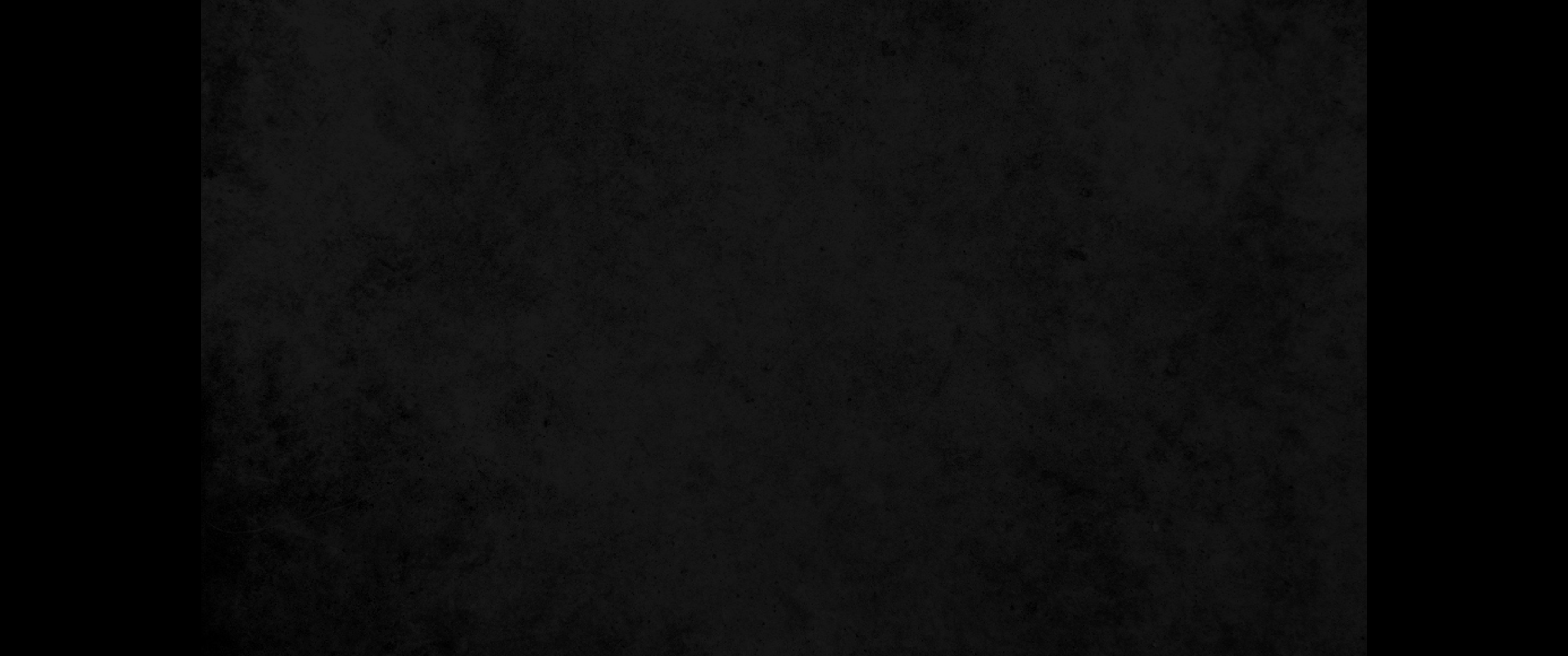 30. 주 여호와의 말씀이니라 네가 이 모든 일을 행하니 이는 방자한 음녀의 행위라 네 마음이 어찌 그리 약한지30. " 'How weak-willed you are, declares the Sovereign LORD, when you do all these things, acting like a brazen prostitute!
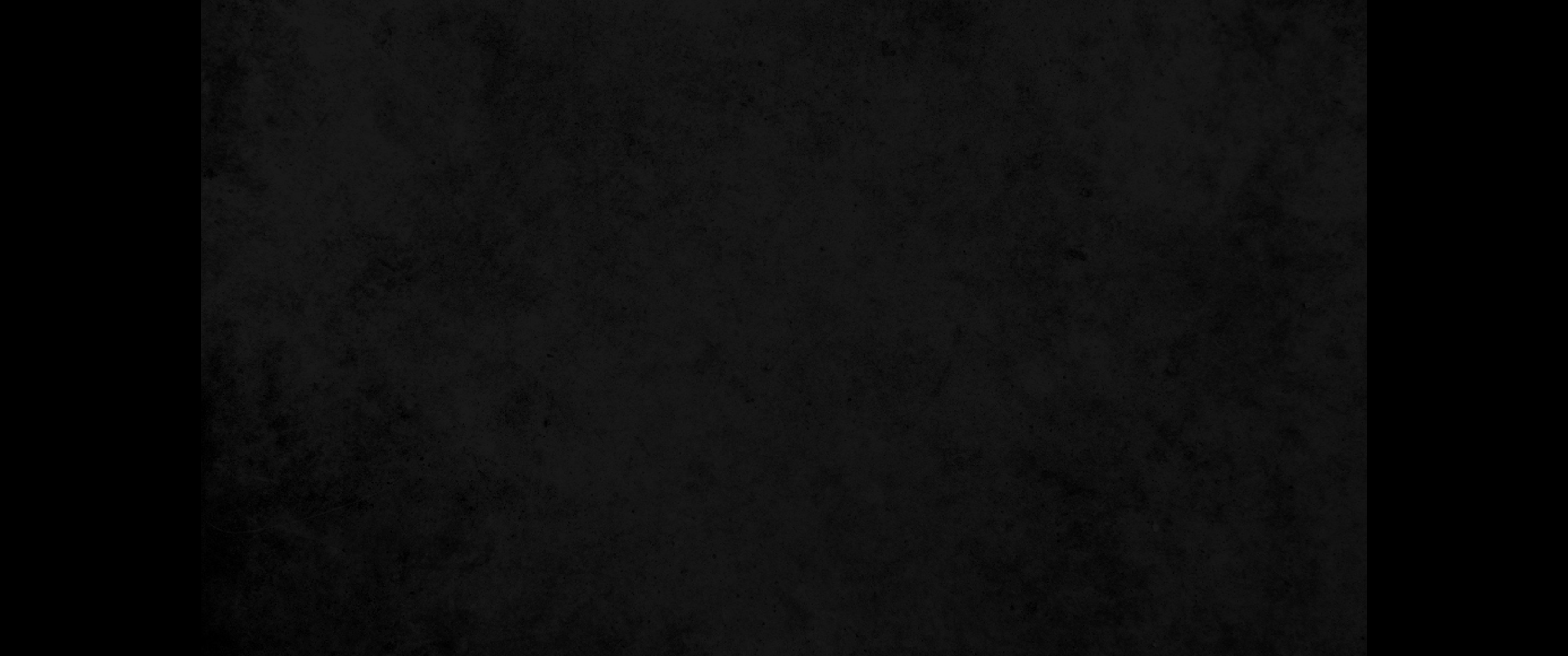 31. 네가 누각을 모든 길 어귀에 건축하며 높은 대를 모든 거리에 쌓고도 값을 싫어하니 창기 같지도 아니하도다31. When you built your mounds at the head of every street and made your lofty shrines in every public square, you were unlike a prostitute, because you scorned payment.
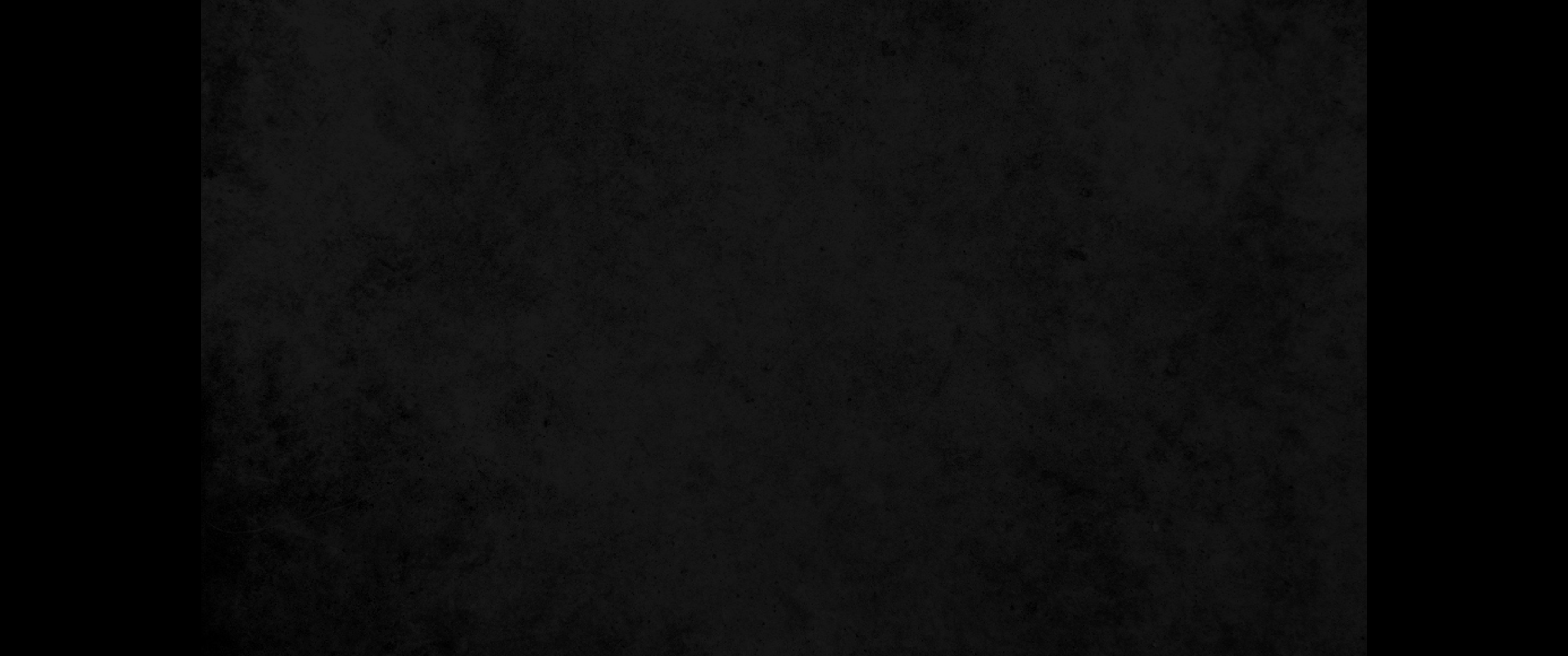 32. 그 남편 대신에 다른 남자들과 내통하여 간음하는 아내로다32. " 'You adulterous wife! You prefer strangers to your own husband!
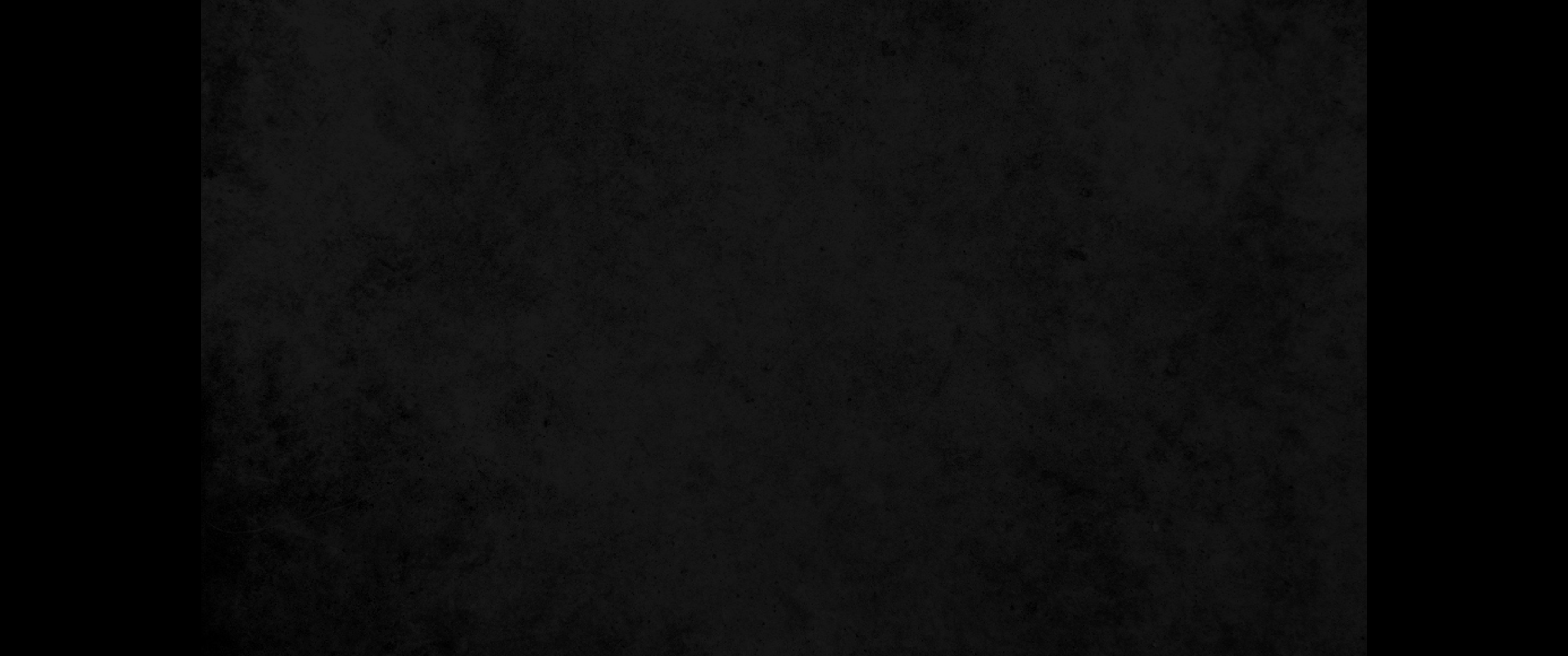 33. 사람들은 모든 창기에게 선물을 주거늘 오직 너는 네 모든 정든 자에게 선물을 주며 값을 주어서 사방에서 와서 너와 행음하게 하니33. Every prostitute receives a fee, but you give gifts to all your lovers, bribing them to come to you from everywhere for your illicit favors.
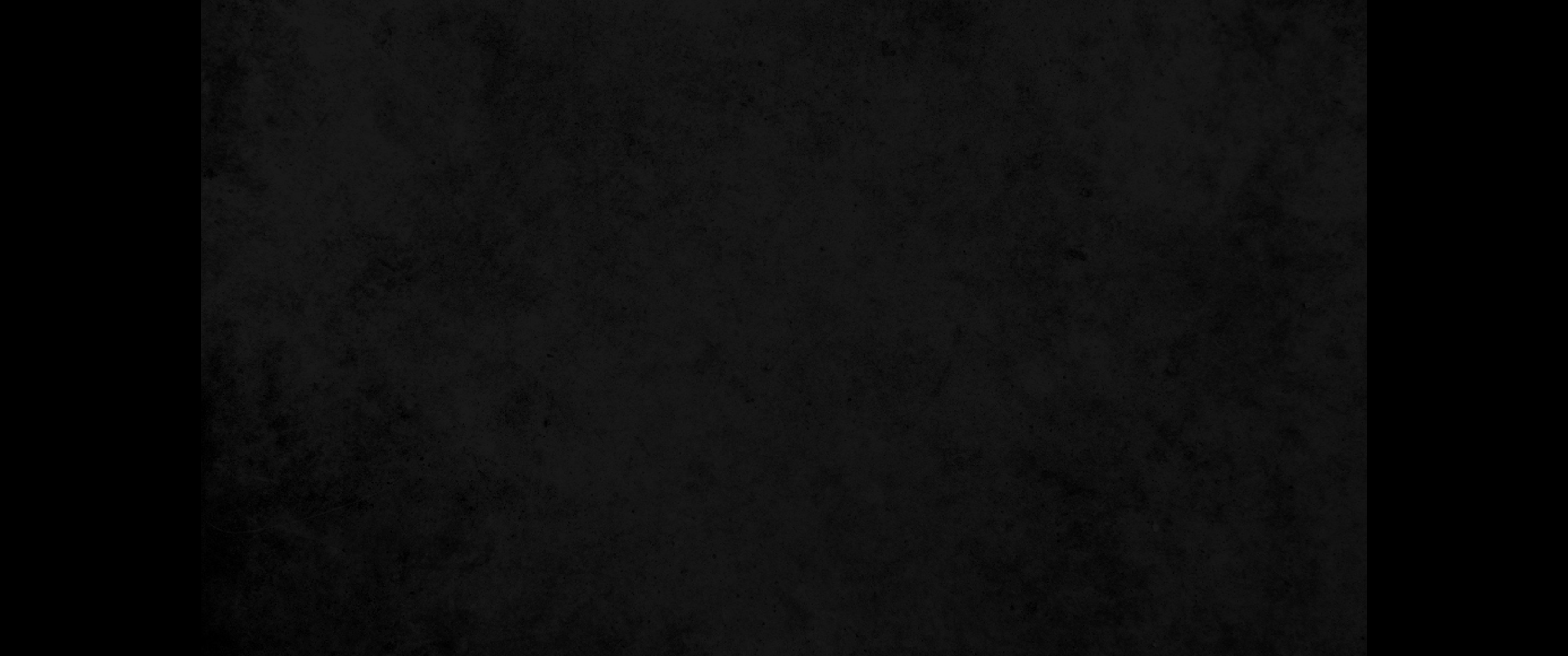 34. 네 음란함이 다른 여인과 같지 아니함은 행음하려고 너를 따르는 자가 없음이며 또 네가 값을 받지 아니하고 도리어 값을 줌이라 그런즉 다른 여인과 같지 아니하니라34. So in your prostitution you are the opposite of others; no one runs after you for your favors. You are the very opposite, for you give payment and none is given to you.
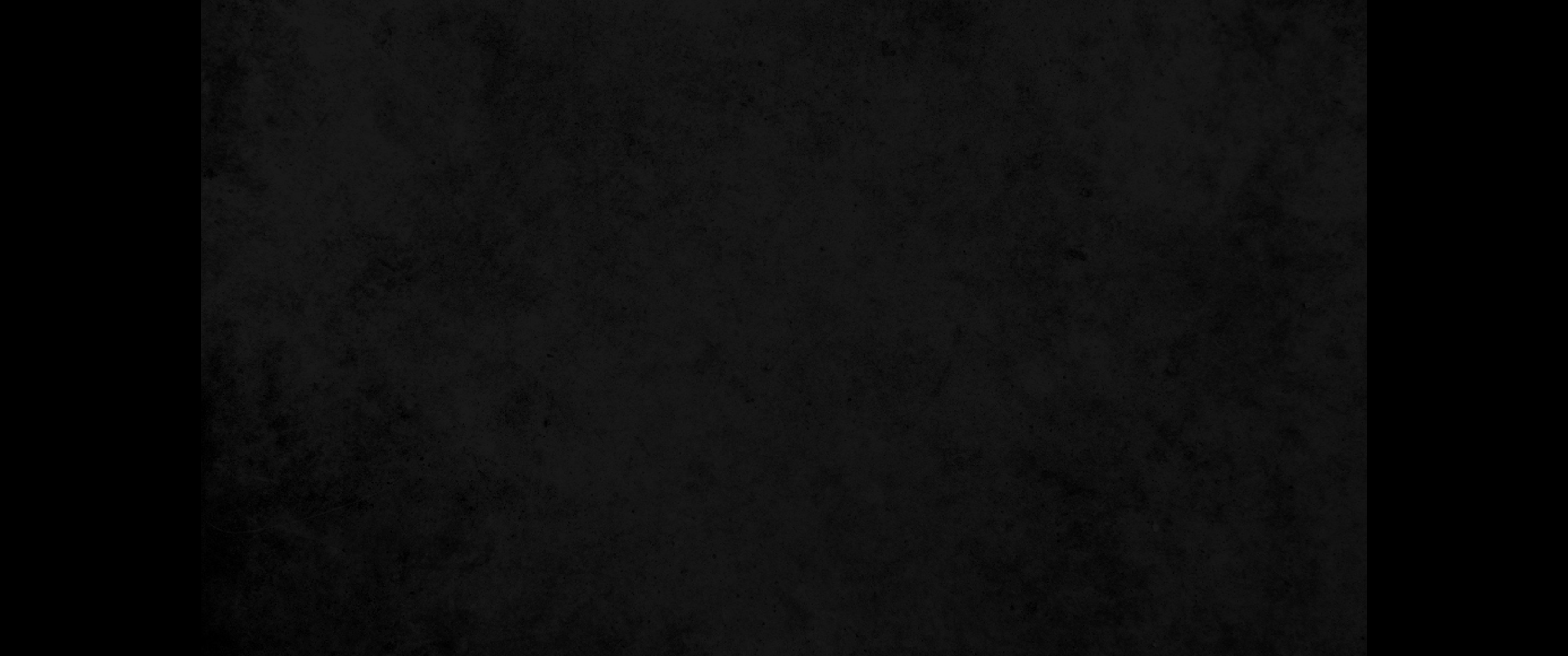 35. 그러므로 너 음녀야 여호와의 말씀을 들을지어다35. " 'Therefore, you prostitute, hear the word of the LORD!
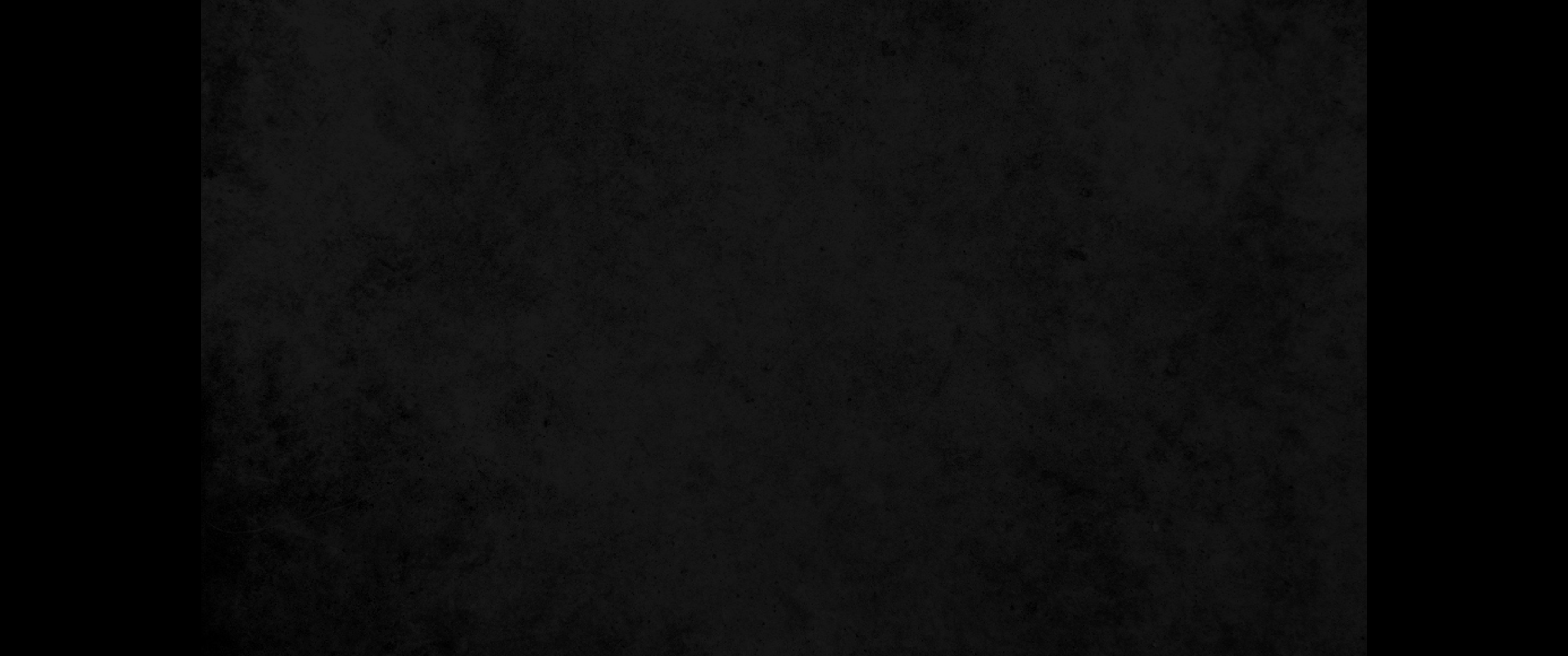 36. 주 여호와께서 이같이 말씀하셨느니라 네가 네 누추한 것을 쏟으며 네 정든 자와 행음함으로 벗은 몸을 드러내며 또 가증한 우상을 위하며 네 자녀의 피를 그 우상에게 드렸은즉36. This is what the Sovereign LORD says: Because you poured out your wealth and exposed your nakedness in your promiscuity with your lovers, and because of all your detestable idols, and because you gave them your children's blood,
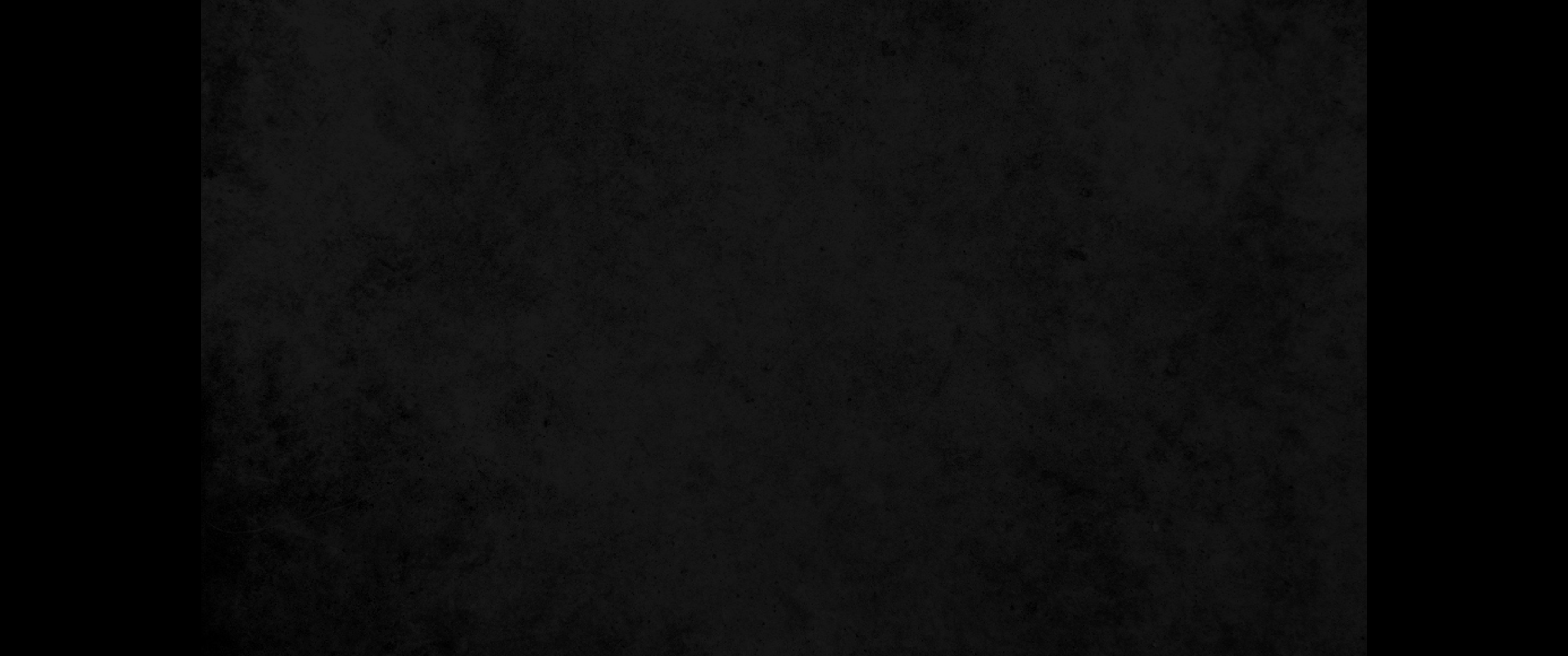 37. 내가 너의 즐거워하는 정든 자와 사랑하던 모든 자와 미워하던 모든 자를 모으되 사방에서 모아 너를 대적하게 할 것이요 또 네 벗은 몸을 그 앞에 드러내 그들이 그것을 다 보게 할 것이며37. therefore I am going to gather all your lovers, with whom you found pleasure, those you loved as well as those you hated. I will gather them against you from all around and will strip you in front of them, and they will see all your nakedness.
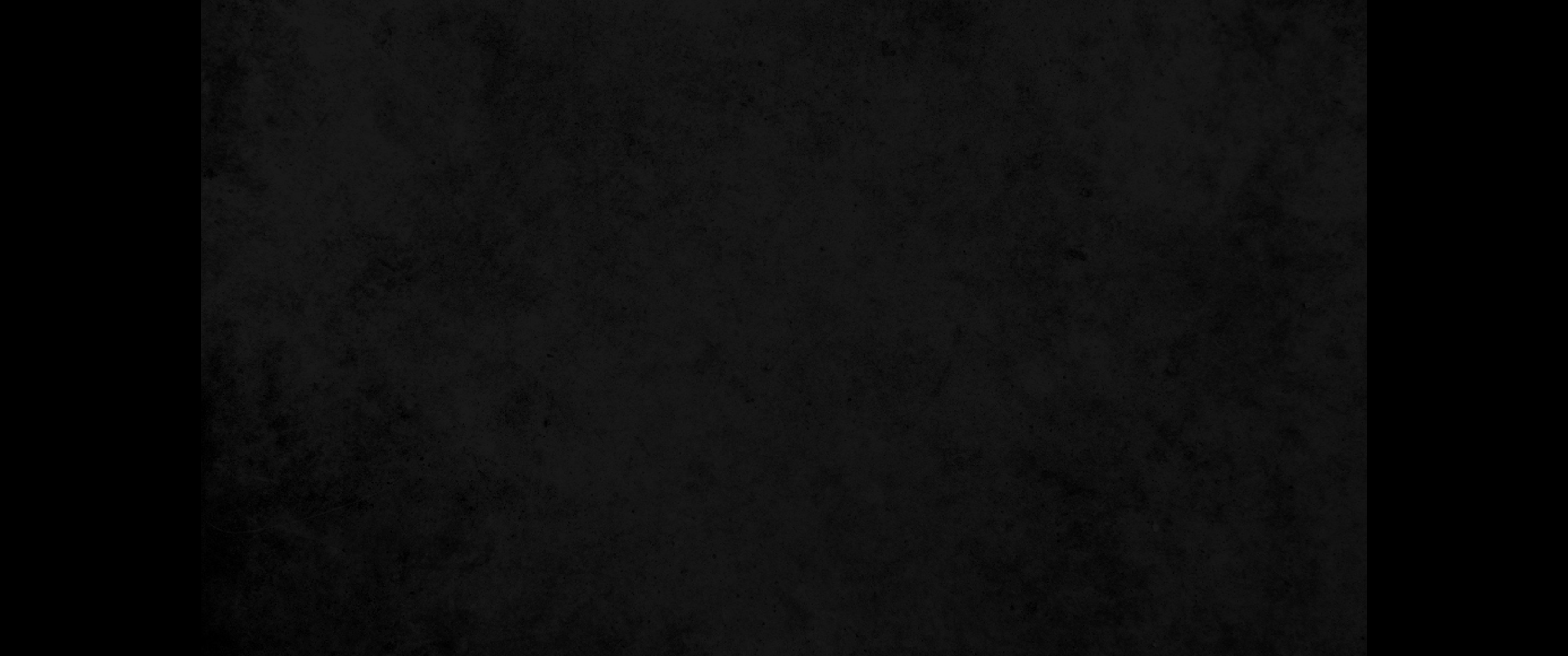 38. 내가 또 간음하고 사람의 피를 흘리는 여인을 심판함 같이 너를 심판하여 진노의 피와 질투의 피를 네게 돌리고38. I will sentence you to the punishment of women who commit adultery and who shed blood; I will bring upon you the blood vengeance of my wrath and jealous anger.
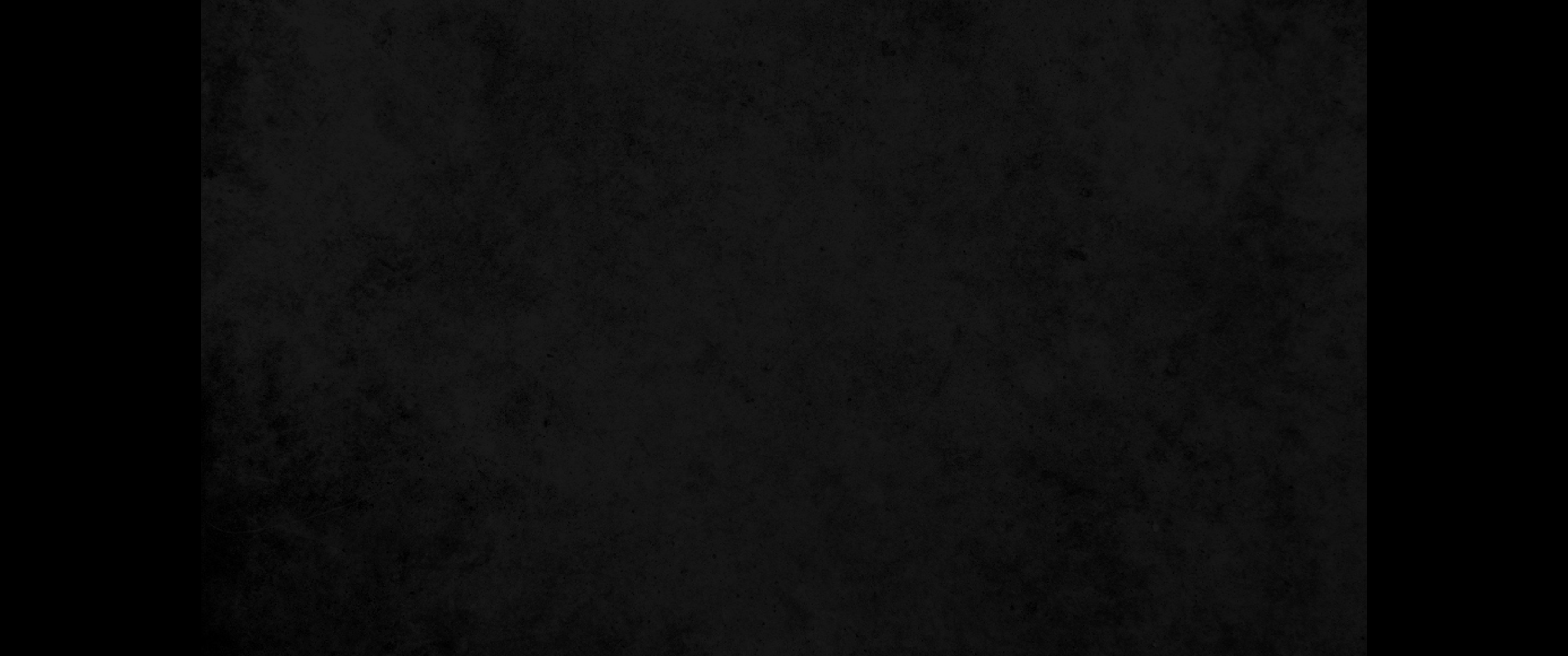 39. 내가 또 너를 그들의 손에 넘기리니 그들이 네 누각을 헐며 네 높은 대를 부수며 네 의복을 벗기고 네 장식품을 빼앗고 네 몸을 벌거벗겨 버려 두며39. Then I will hand you over to your lovers, and they will tear down your mounds and destroy your lofty shrines. They will strip you of your clothes and take your fine jewelry and leave you naked and bare.
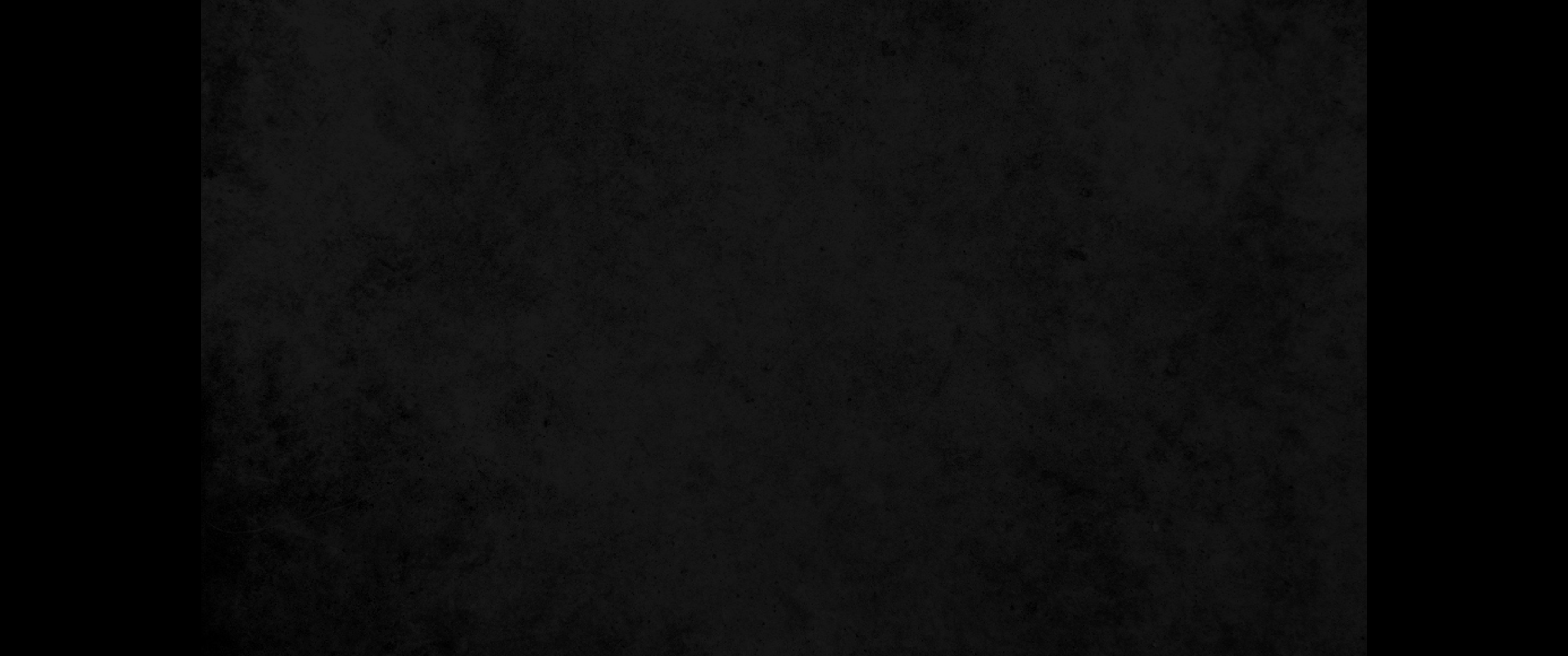 40. 무리를 데리고 와서 너를 돌로 치며 칼로 찌르며40. They will bring a mob against you, who will stone you and hack you to pieces with their swords.
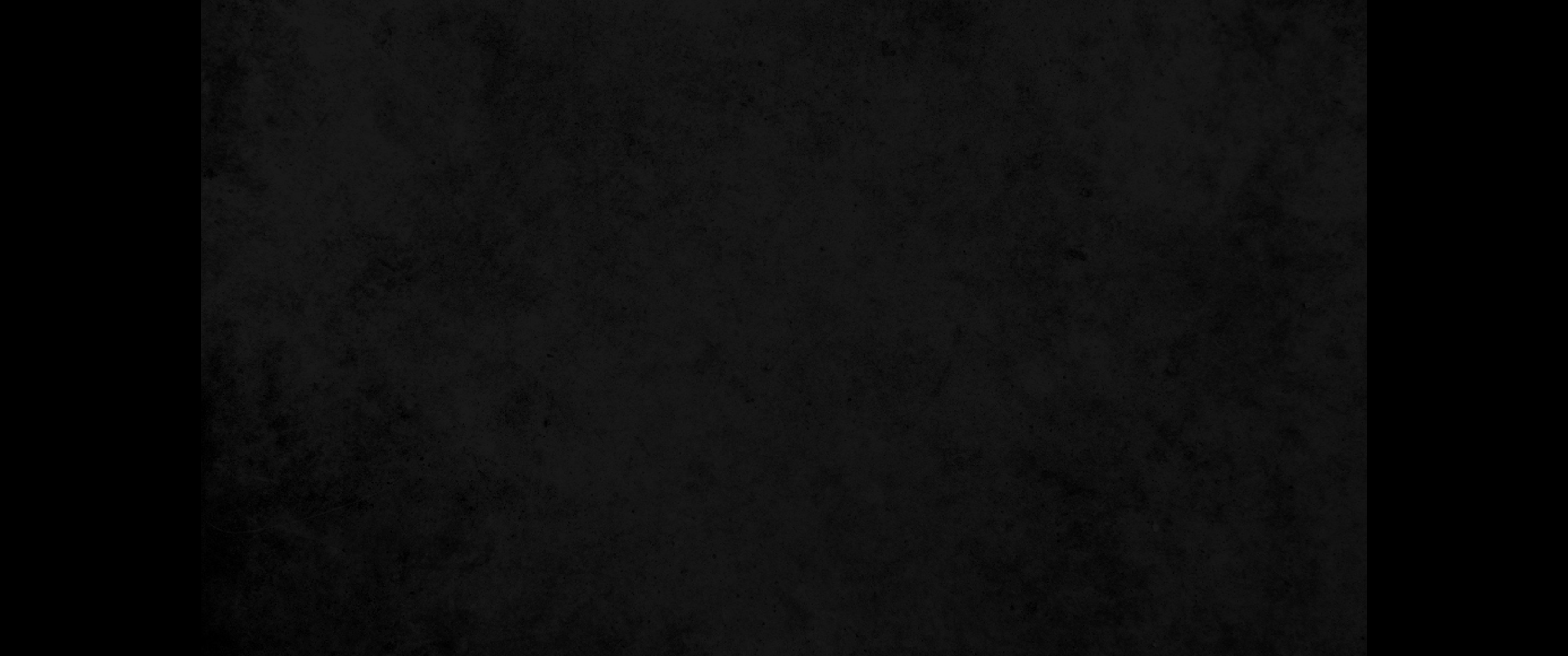 41. 불로 네 집들을 사르고 여러 여인의 목전에서 너를 벌할지라 내가 너에게 곧 음행을 그치게 하리니 네가 다시는 값을 주지 아니하리라41. They will burn down your houses and inflict punishment on you in the sight of many women. I will put a stop to your prostitution, and you will no longer pay your lovers.
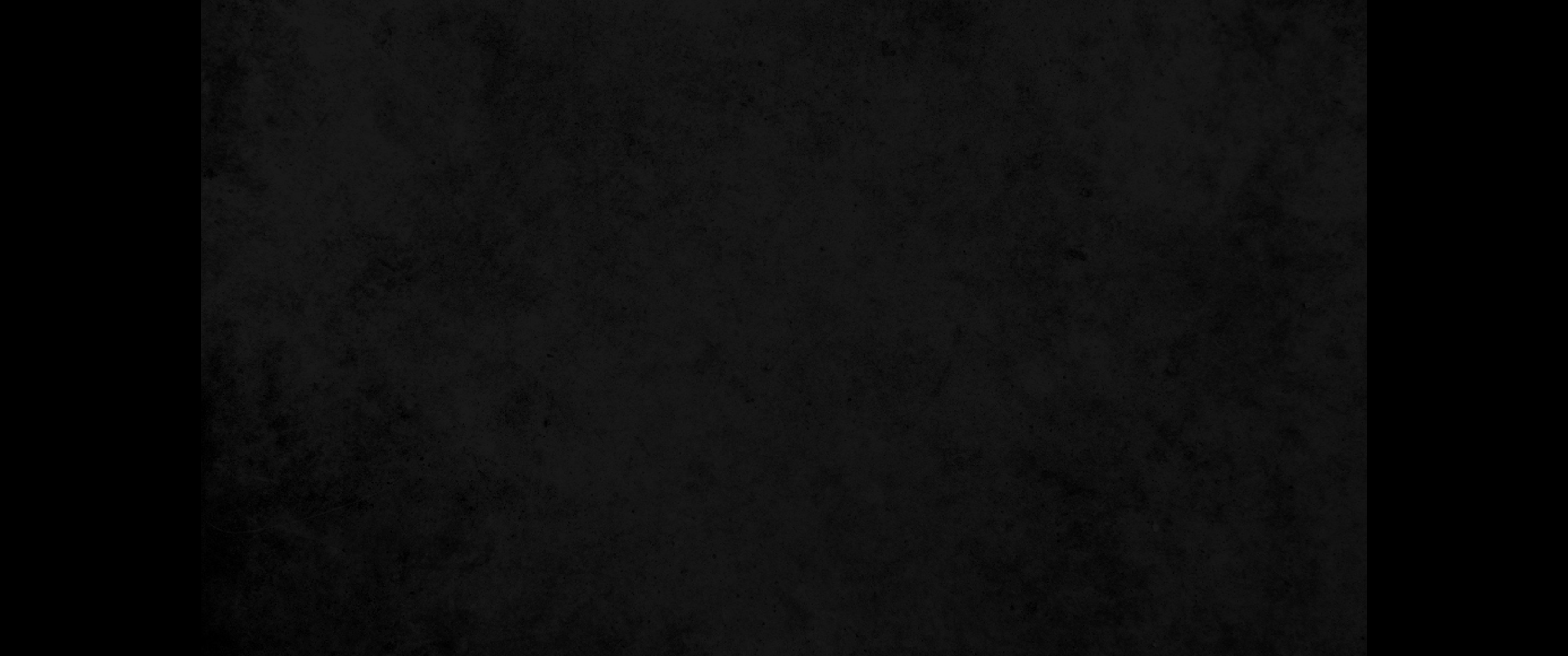 42. 그리한즉 나는 네게 대한 내 분노가 그치며 내 질투가 네게서 떠나고 마음이 평안하여 다시는 노하지 아니하리라42. Then my wrath against you will subside and my jealous anger will turn away from you; I will be calm and no longer angry.
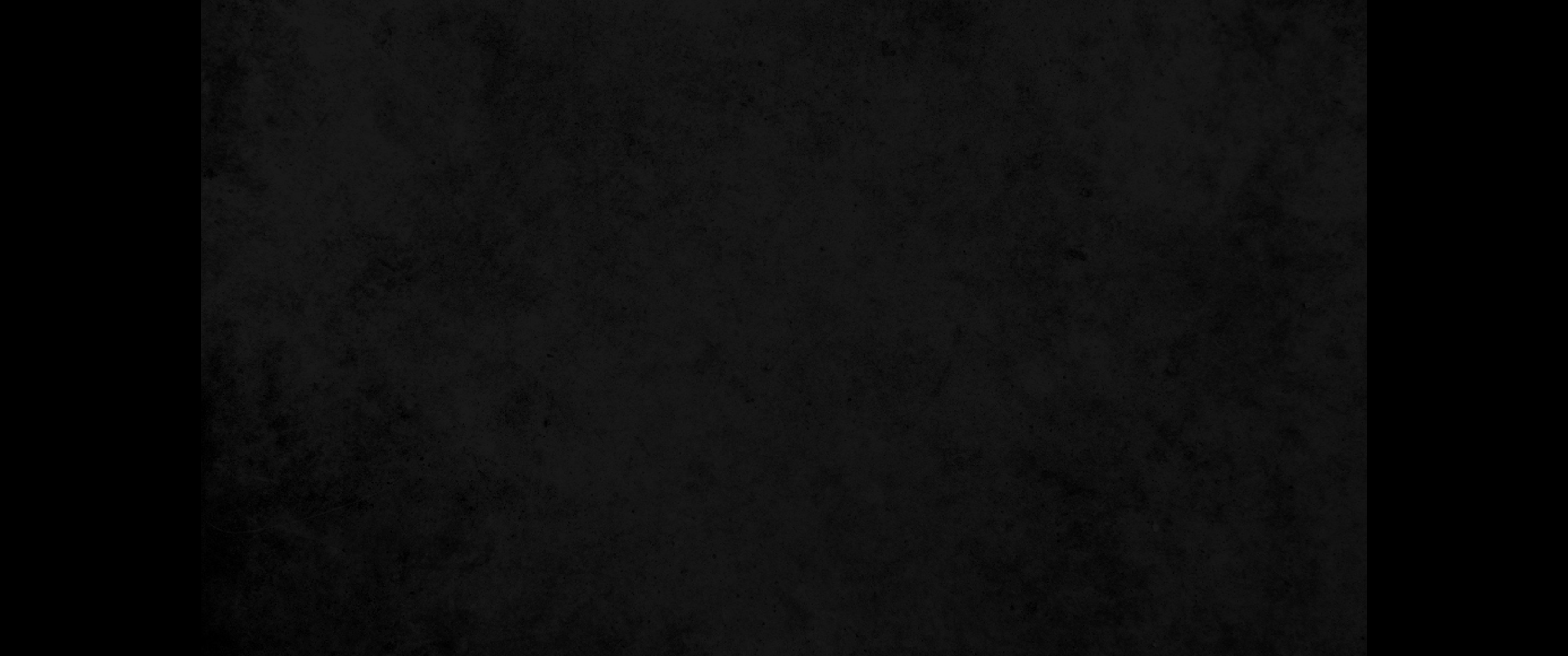 43. 네가 어렸을 때를 기억하지 아니하고 이 모든 일로 나를 분노하게 하였은즉 내가 네 행위대로 네 머리에 보응하리니 네가 이 음란과 네 모든 가증한 일을 다시는 행하지 아니하리라 주 여호와의 말씀이니라43. " 'Because you did not remember the days of your youth but enraged me with all these things, I will surely bring down on your head what you have done, declares the Sovereign LORD. Did you not add lewdness to all your other detestable practices?
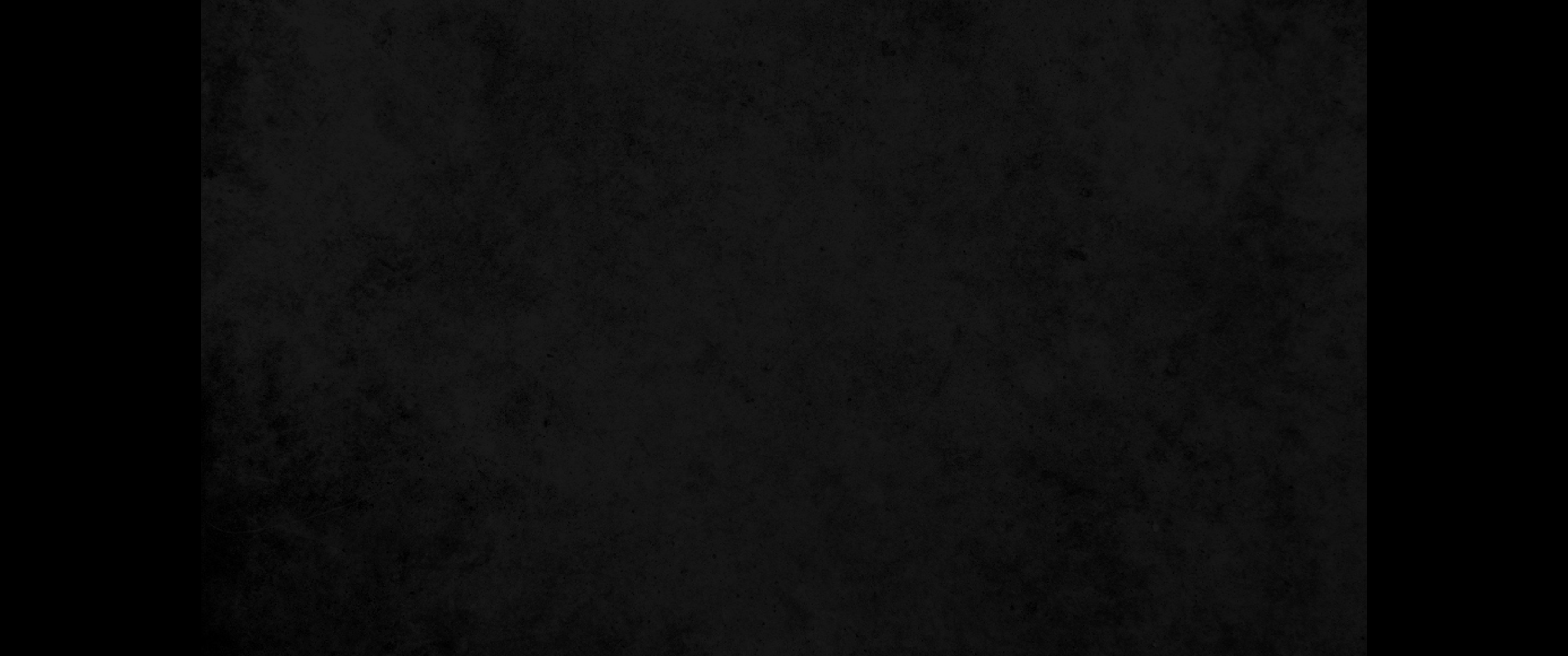 44. 속담을 말하는 자마다 네게 대하여 속담을 말하기를 어머니가 그러하면 딸도 그러하다 하리라44. " 'Everyone who quotes proverbs will quote this proverb about you: "Like mother, like daughter."
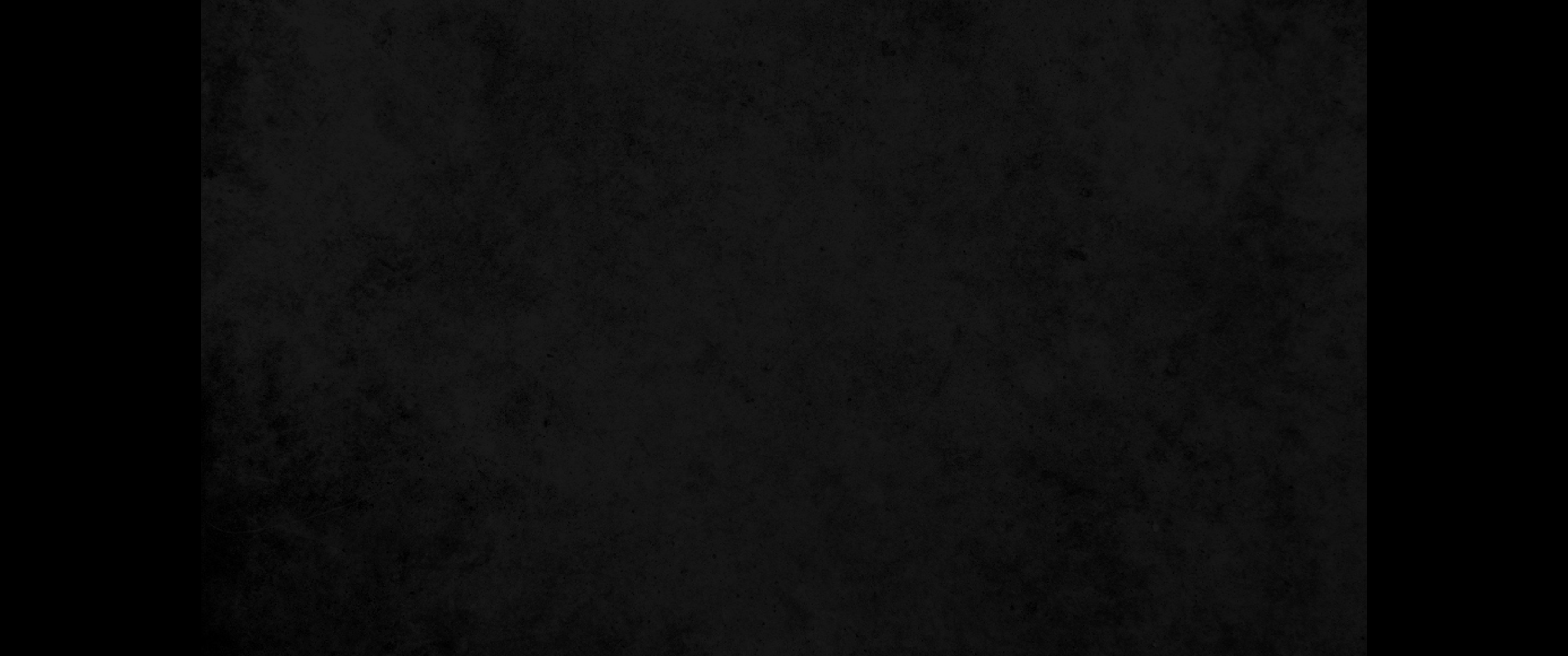 45. 너는 그 남편과 자녀를 싫어한 어머니의 딸이요 너는 그 남편과 자녀를 싫어한 형의 동생이로다 네 어머니는 헷 사람이요 네 아버지는 아모리 사람이며45. You are a true daughter of your mother, who despised her husband and her children; and you are a true sister of your sisters, who despised their husbands and their children. Your mother was a Hittite and your father an Amorite.
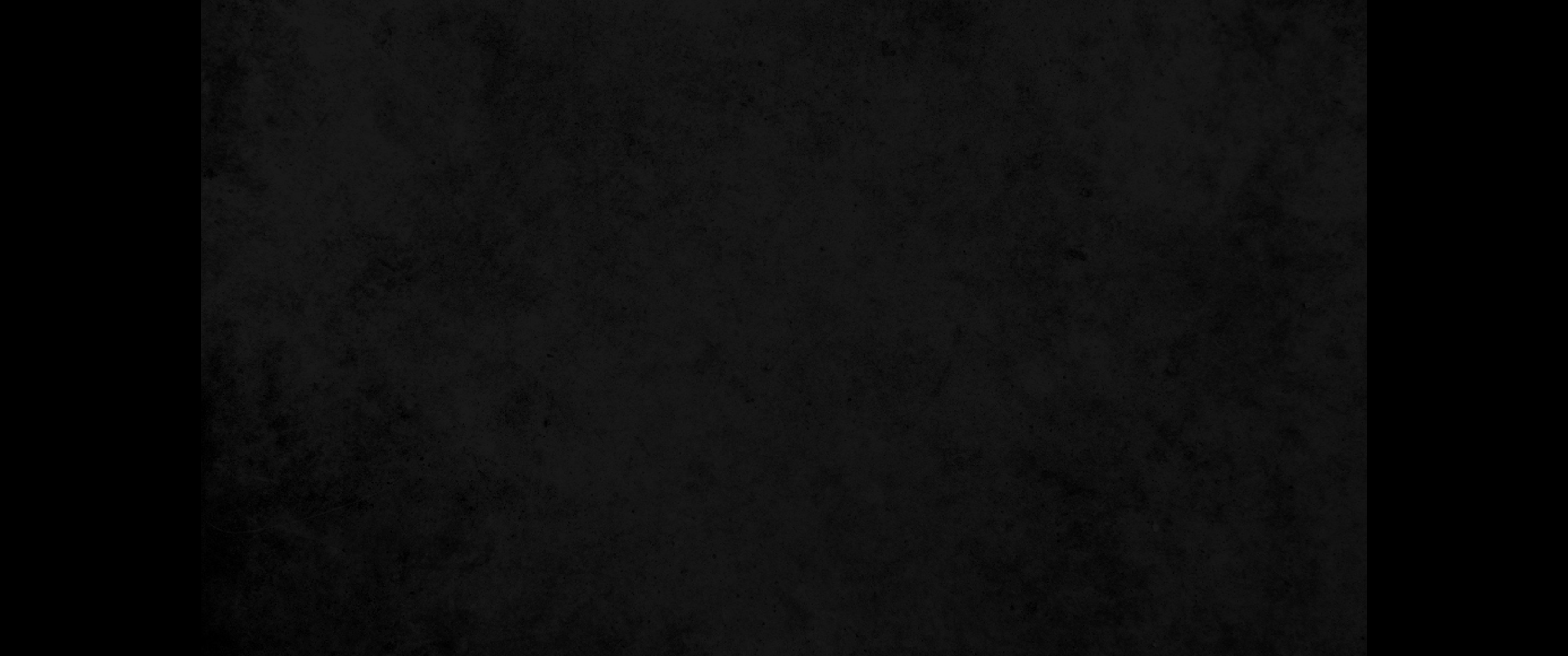 46. 네 형은 그 딸들과 함께 네 왼쪽에 거주하는 사마리아요 네 아우는 그 딸들과 함께 네 오른쪽에 거주하는 소돔이라46. Your older sister was Samaria, who lived to the north of you with her daughters; and your younger sister, who lived to the south of you with her daughters, was Sodom.
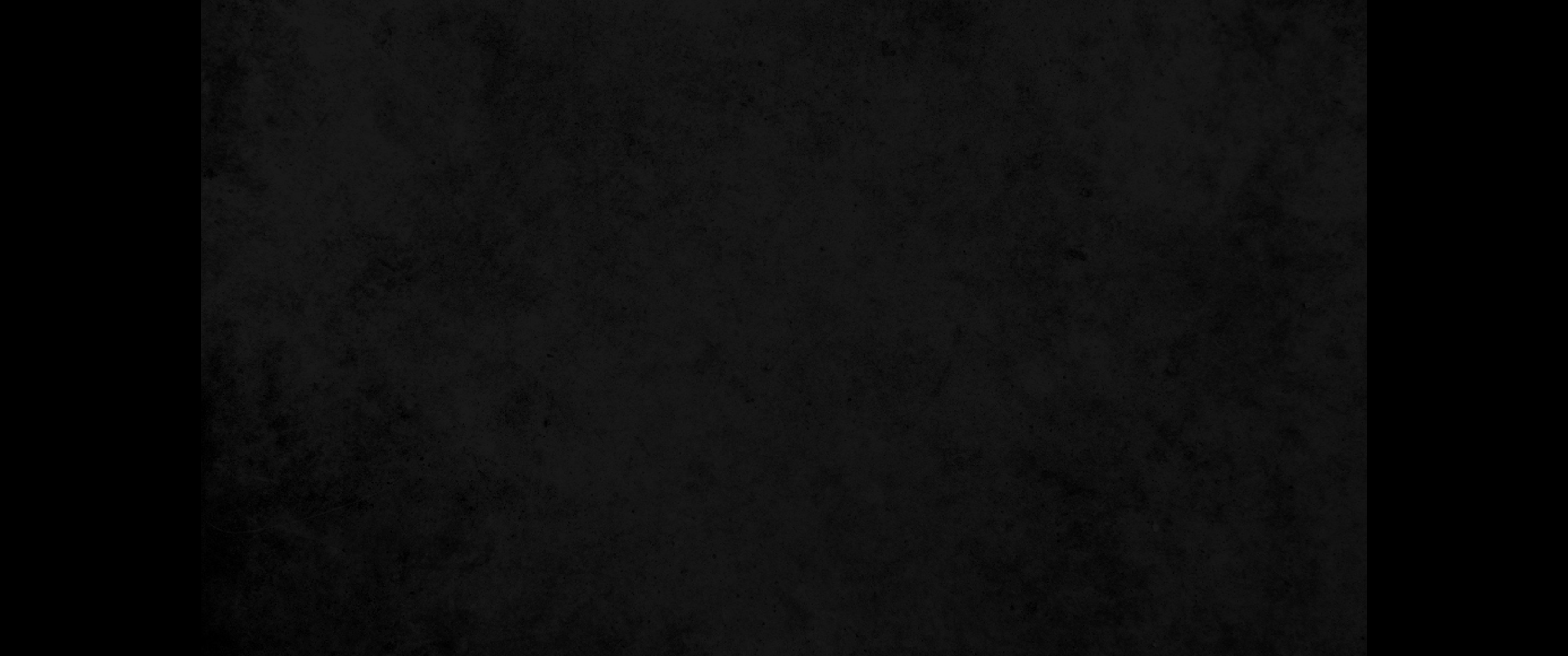 47. 네가 그들의 행위대로만 행하지 아니하며 그 가증한 대로만 행하지 아니하고 그것을 적게 여겨서 네 모든 행위가 그보다 더욱 부패하였도다47. You not only walked in their ways and copied their detestable practices, but in all your ways you soon became more depraved than they.
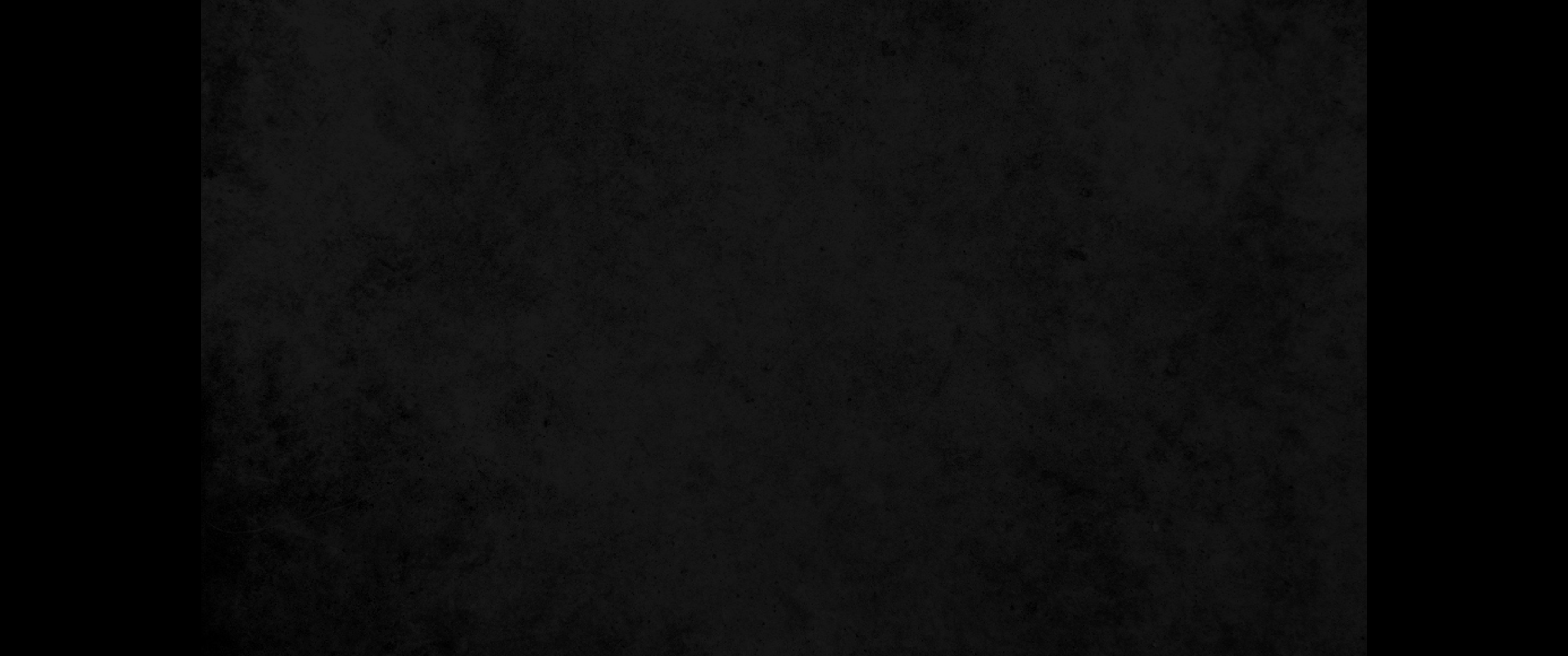 48. 주 여호와의 말씀이니라 내가 나의 삶을 두고 맹세하노니 네 아우 소돔 곧 그와 그의 딸들은 너와 네 딸들의 행위 같이 행하지 아니하였느니라48. As surely as I live, declares the Sovereign LORD, your sister Sodom and her daughters never did what you and your daughters have done.
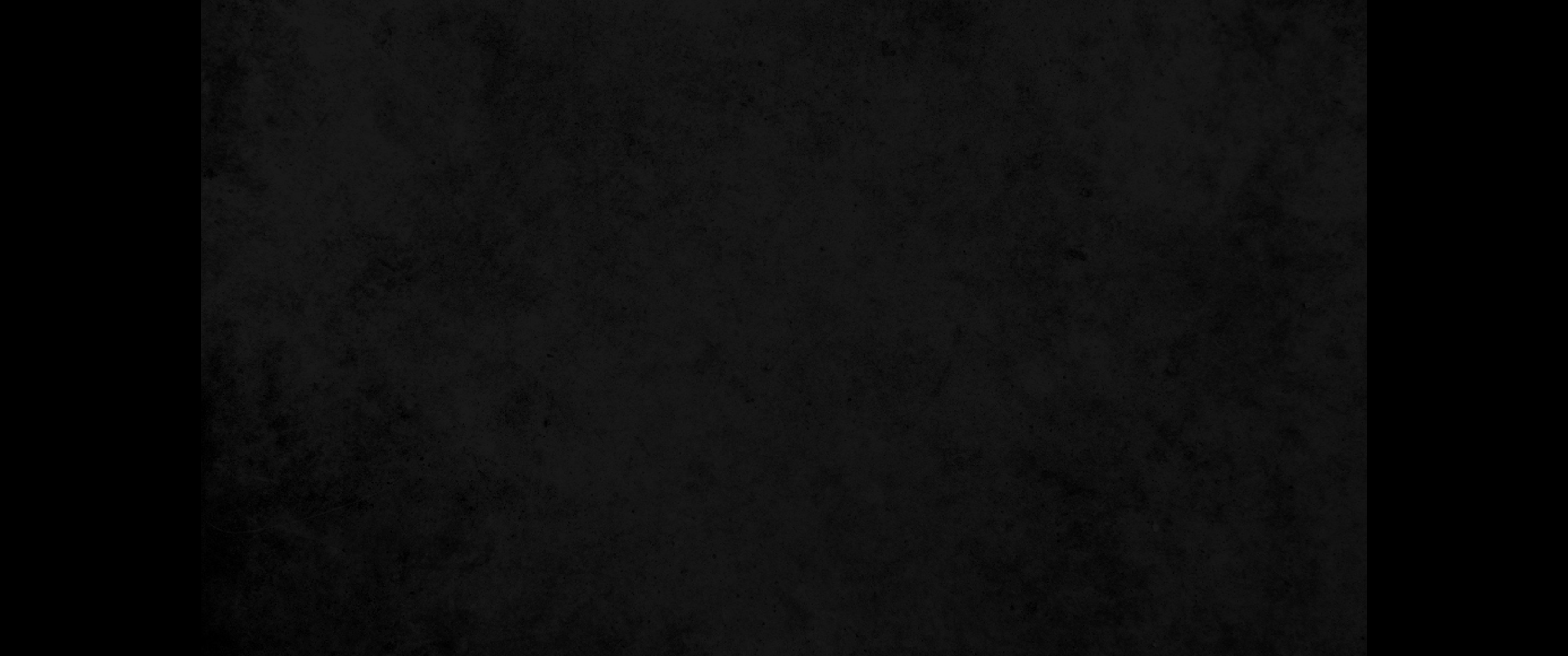 49. 네 아우 소돔의 죄악은 이러하니 그와 그의 딸들에게 교만함과 음식물의 풍족함과 태평함이 있음이며 또 그가 가난하고 궁핍한 자를 도와 주지 아니하며49. " 'Now this was the sin of your sister Sodom: She and her daughters were arrogant, overfed and unconcerned; they did not help the poor and needy.
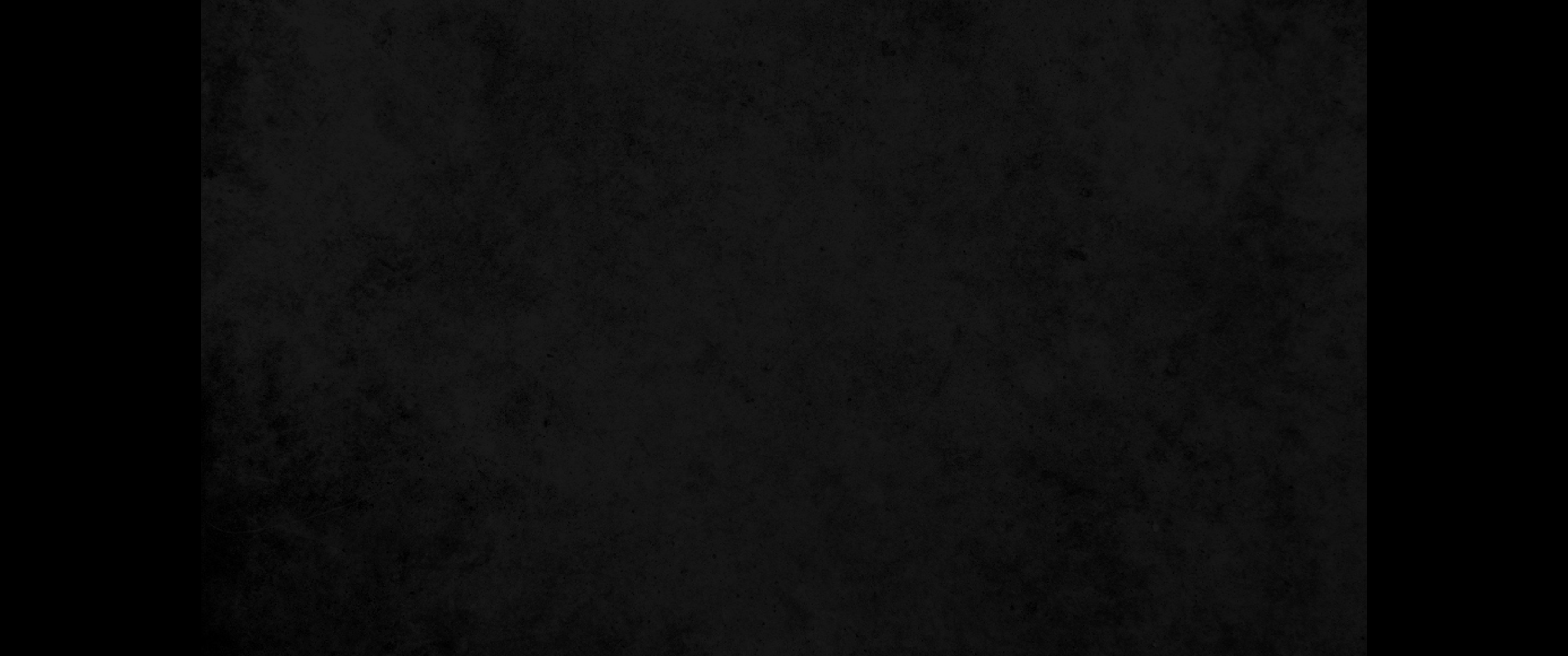 50. 거만하여 가증한 일을 내 앞에서 행하였음이라 그러므로 내가 보고 곧 그들을 없이 하였느니라50. They were haughty and did detestable things before me. Therefore I did away with them as you have seen.
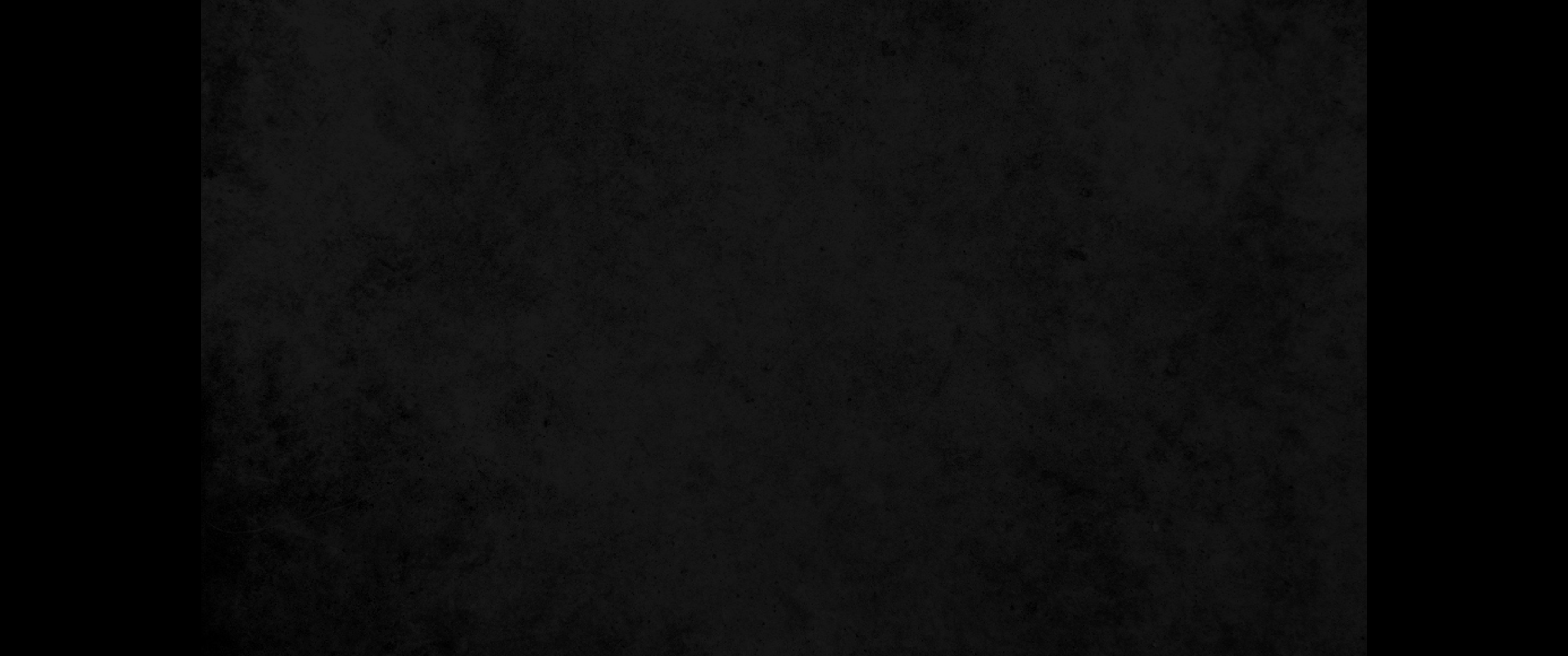 51. 사마리아는 네 죄의 절반도 범하지 아니하였느니라 네가 그들보다 가증한 일을 심히 행하였으므로 네 모든 가증한 행위로 네 형과 아우를 의롭게 하였느니라51. Samaria did not commit half the sins you did. You have done more detestable things than they, and have made your sisters seem righteous by all these things you have done.
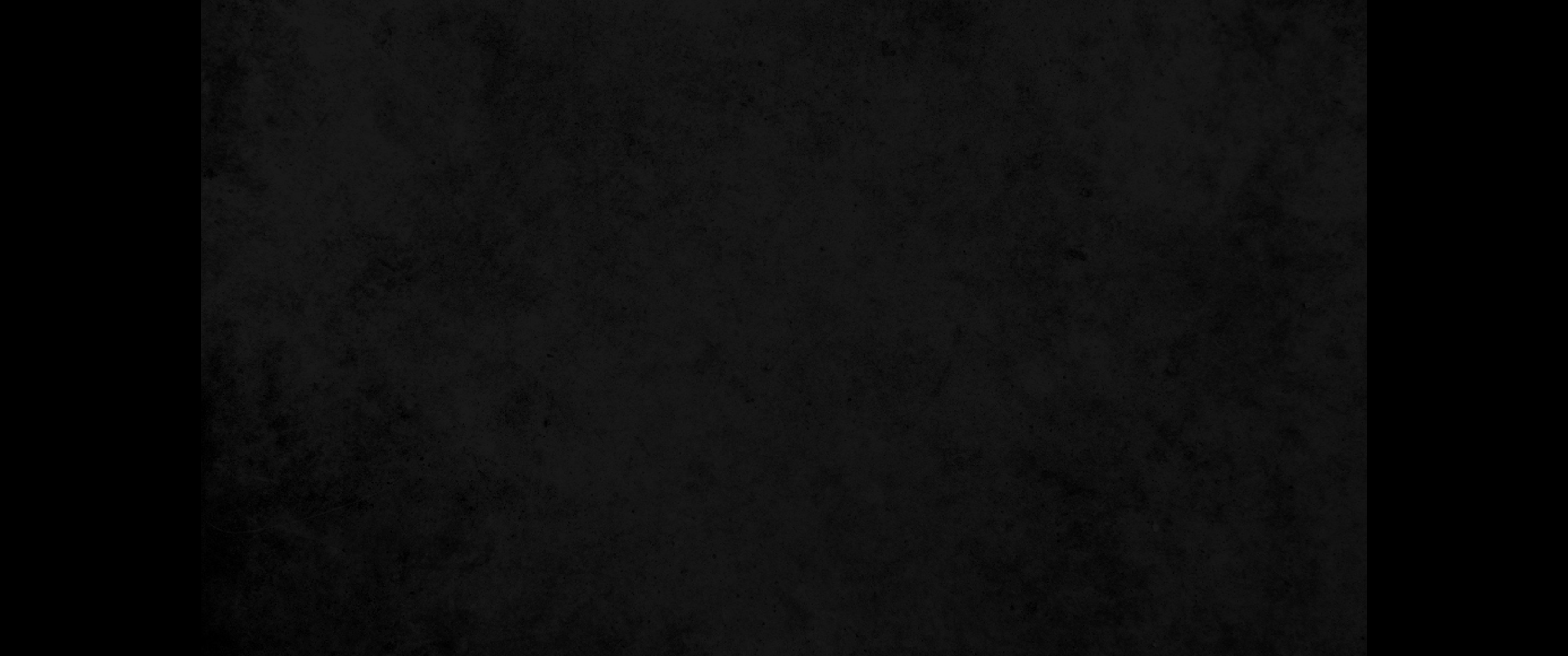 52. 네가 네 형과 아우를 유리하게 판단하였은즉 너도 네 수치를 담당할지니라 네가 그들보다 더욱 가증한 죄를 범하므로 그들이 너보다 의롭게 되었나니 네가 네 형과 아우를 의롭게 하였은즉 너는 놀라며 네 수치를 담당할지니라52. Bear your disgrace, for you have furnished some justification for your sisters. Because your sins were more vile than theirs, they appear more righteous than you. So then, be ashamed and bear your disgrace, for you have made your sisters appear righteous.
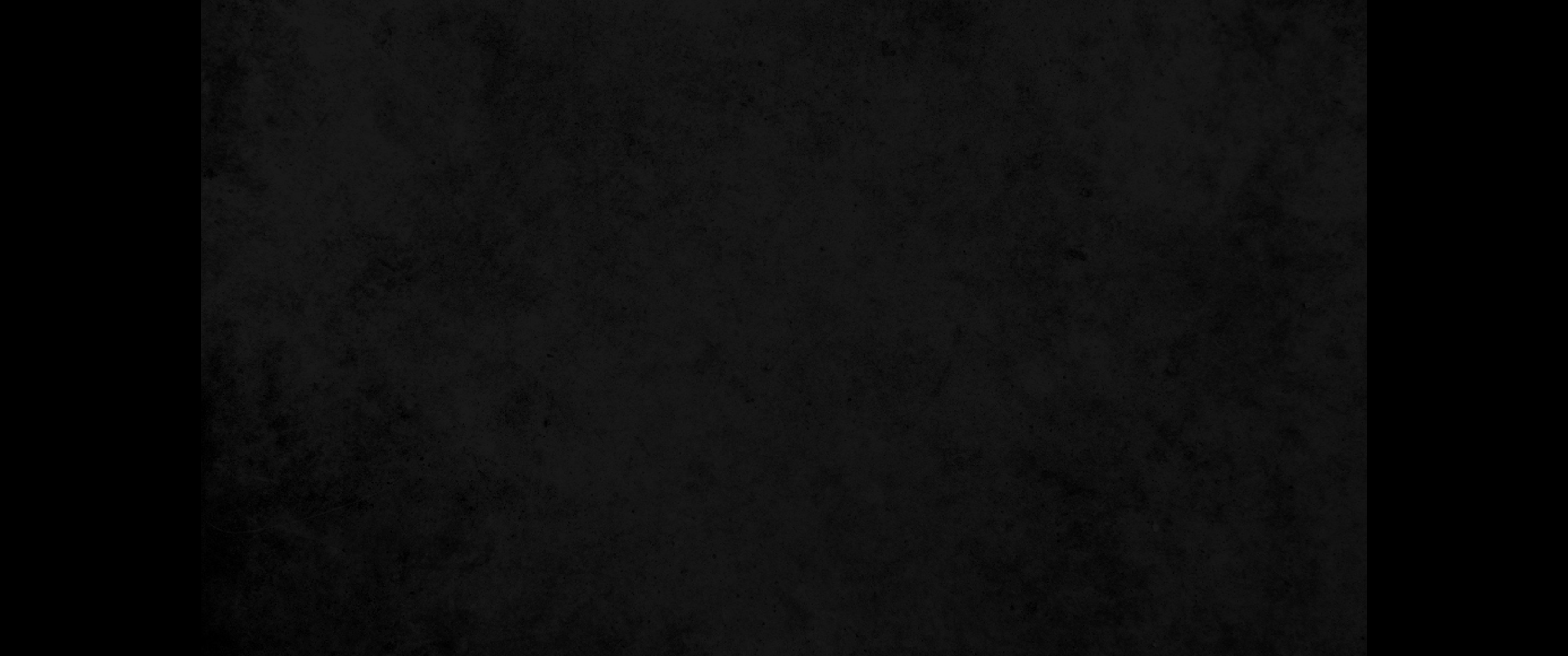 53. 내가 그들의 사로잡힘 곧 소돔과 그의 딸들의 사로잡힘과 사마리아와 그의 딸들의 사로잡힘과 그들 중에 너의 사로잡힌 자의 사로잡힘을 풀어 주어53. " 'However, I will restore the fortunes of Sodom and her daughters and of Samaria and her daughters, and your fortunes along with them,
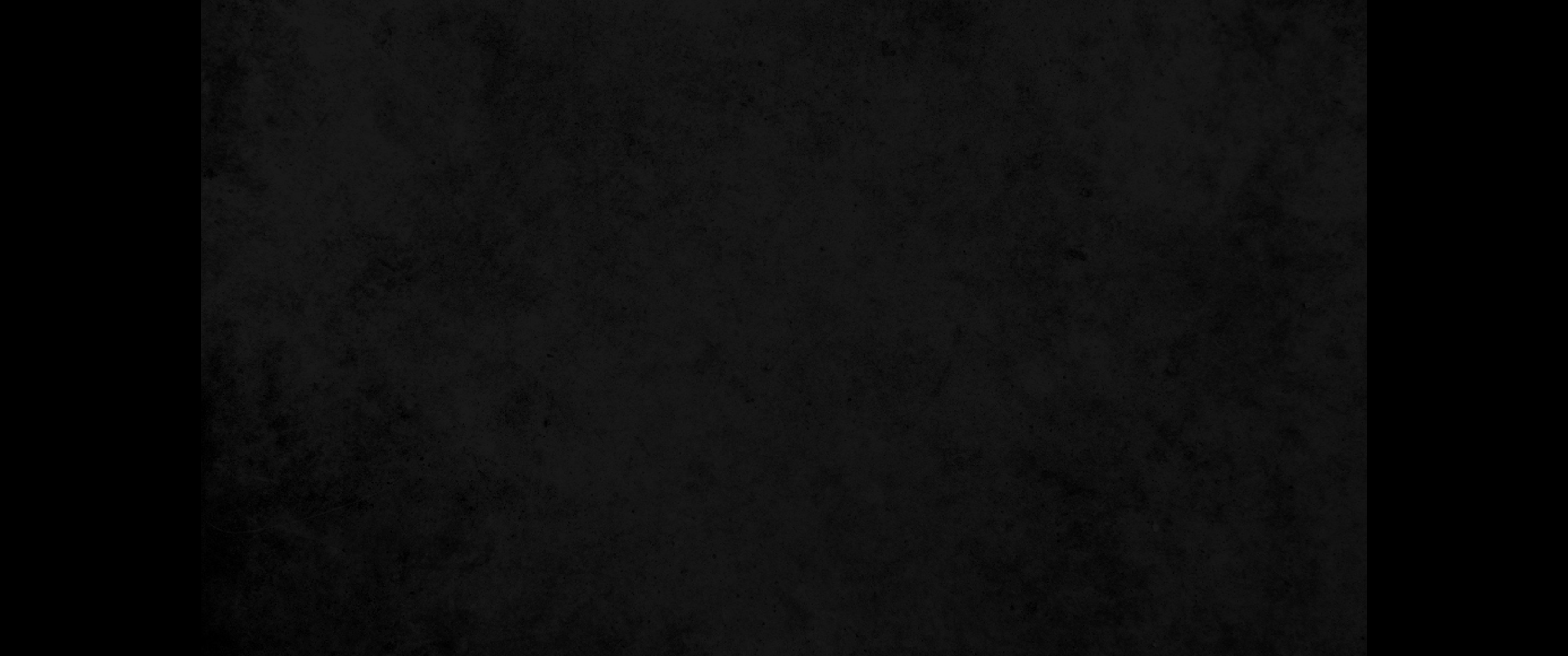 54. 네가 네 수욕을 담당하고 네가 행한 모든 일로 말미암아 부끄럽게 하리니 이는 네가 그들에게 위로가 됨이라54. so that you may bear your disgrace and be ashamed of all you have done in giving them comfort.
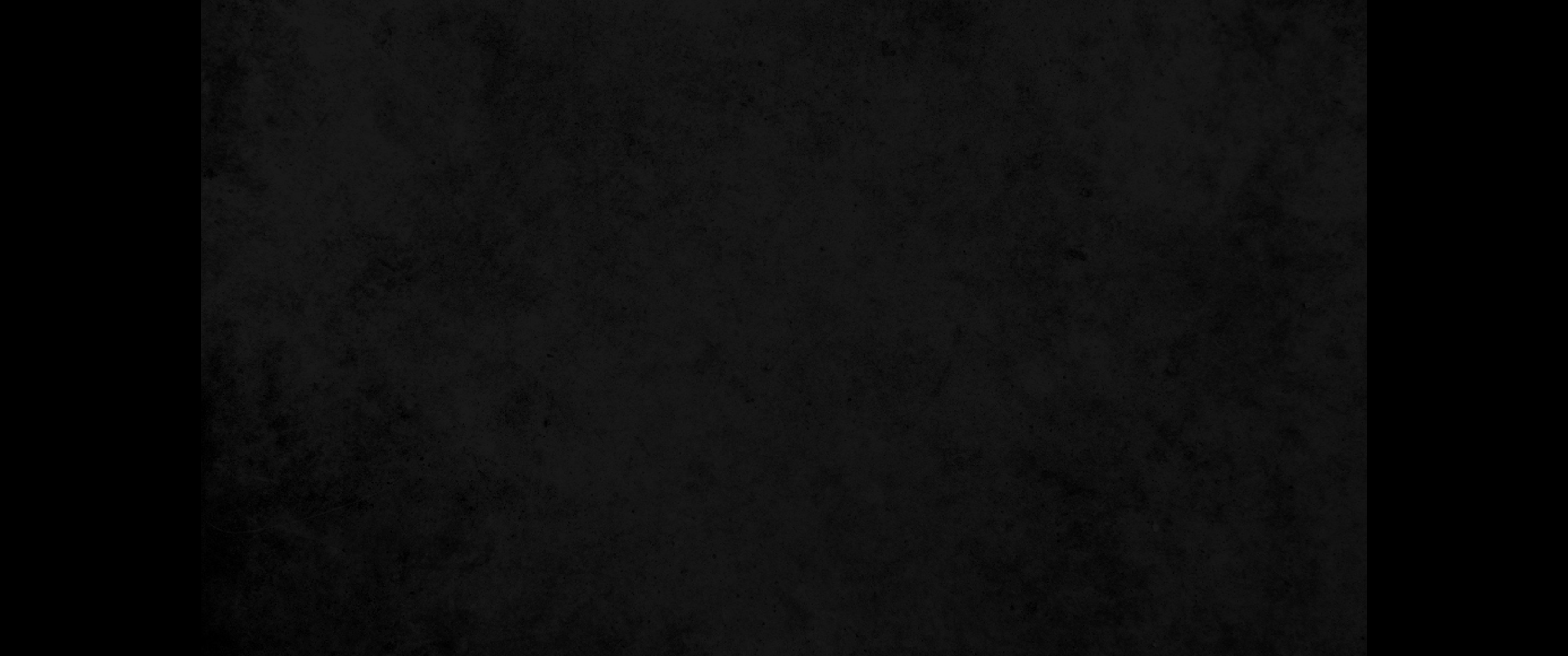 55. 네 아우 소돔과 그의 딸들이 옛 지위를 회복할 것이요 사마리아와 그의 딸들도 그의 옛 지위를 회복할 것이며 너와 네 딸들도 너희 옛 지위를 회복할 것이니라55. And your sisters, Sodom with her daughters and Samaria with her daughters, will return to what they were before; and you and your daughters will return to what you were before.
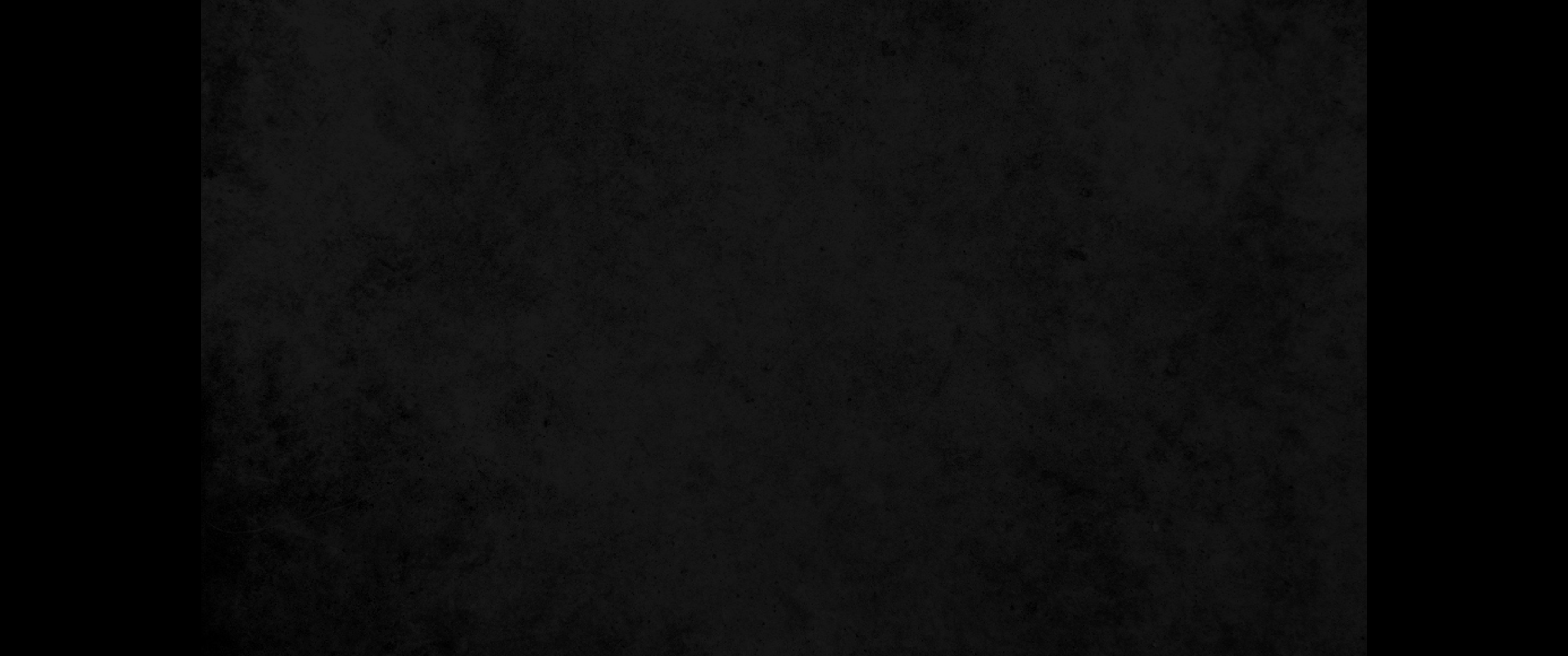 56. 네가 교만하던 때에 네 아우 소돔을 네 입으로 말하지도 아니하였나니56. You would not even mention your sister Sodom in the day of your pride,
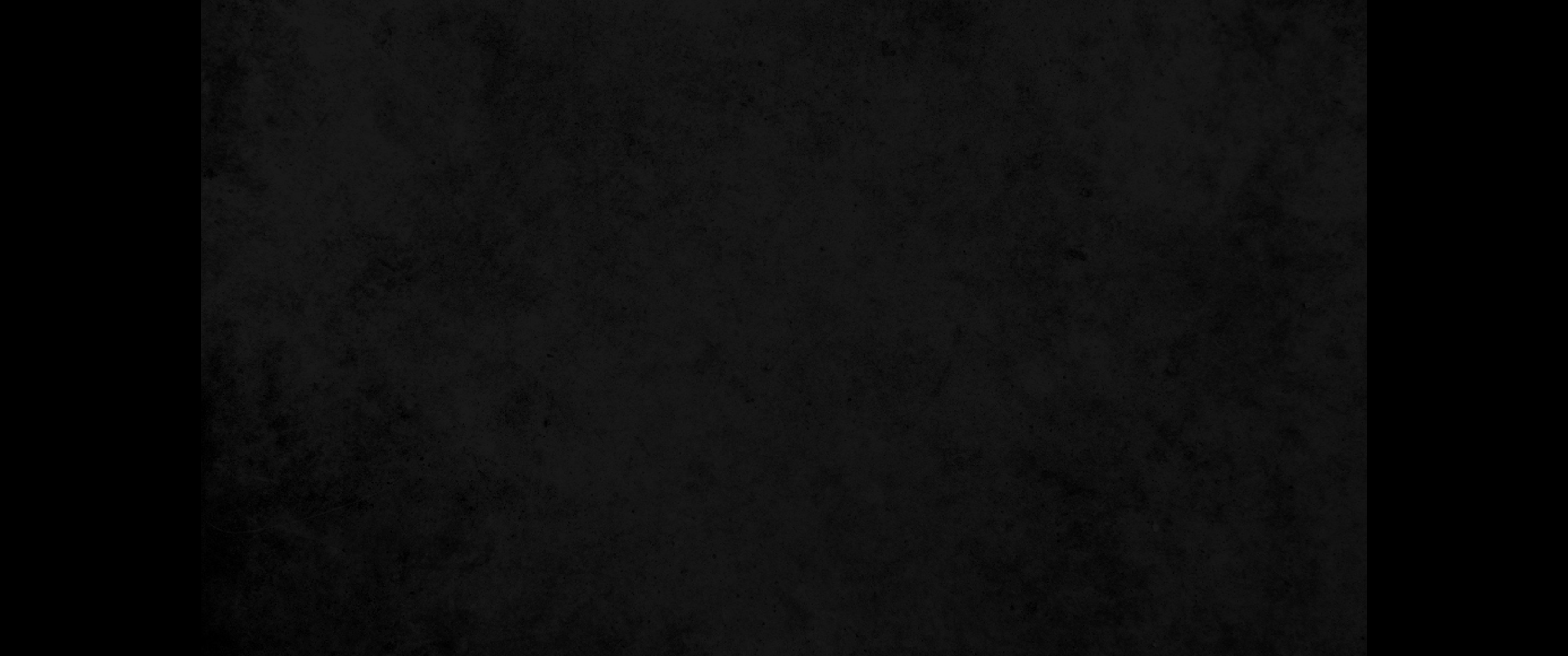 57. 곧 네 악이 드러나기 전이며 아람의 딸들이 너를 능욕하기 전이며 너의 사방에 둘러 있는 블레셋의 딸들이 너를 멸시하기 전이니라57. before your wickedness was uncovered. Even so, you are now scorned by the daughters of Edom and all her neighbors and the daughters of the Philistines-all those around you who despise you.
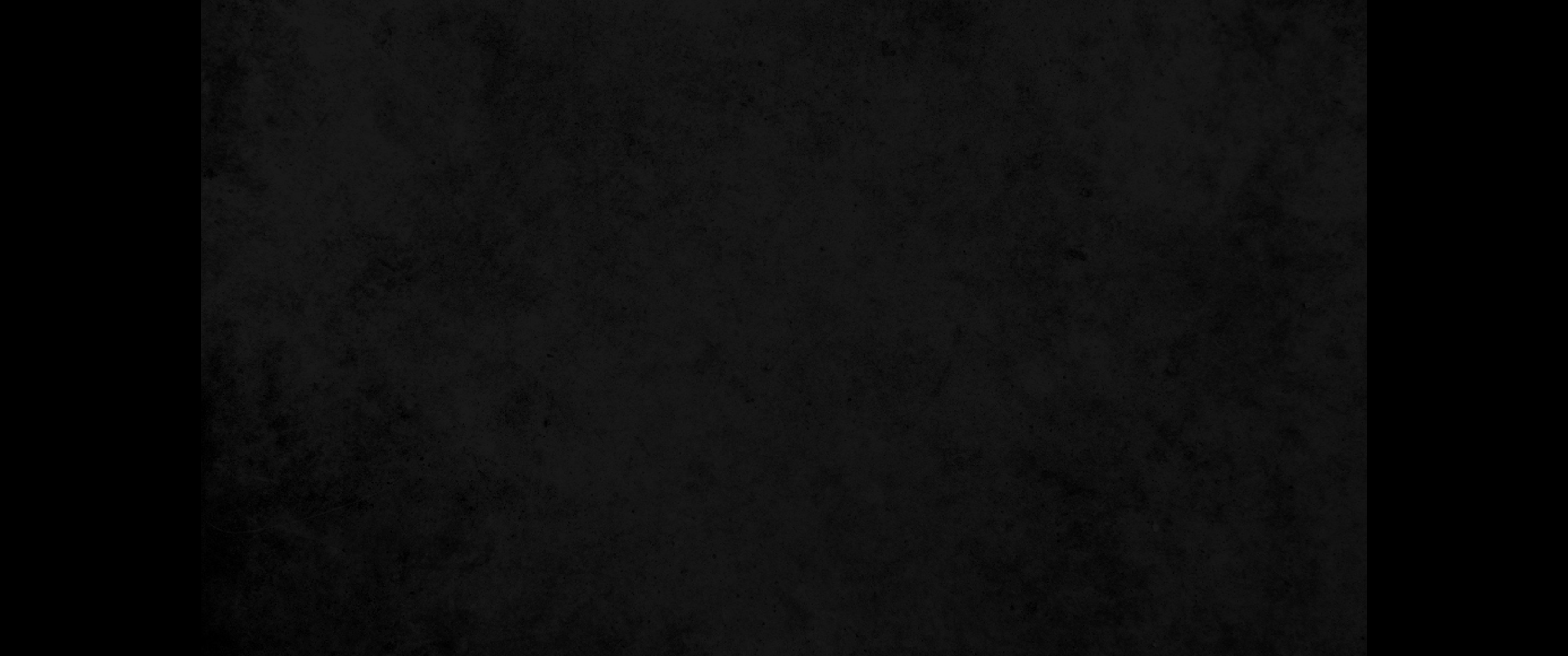 58. 네 음란과 네 가증한 일을 네가 담당하였느니라 나 여호와의 말이니라58. You will bear the consequences of your lewdness and your detestable practices, declares the LORD.
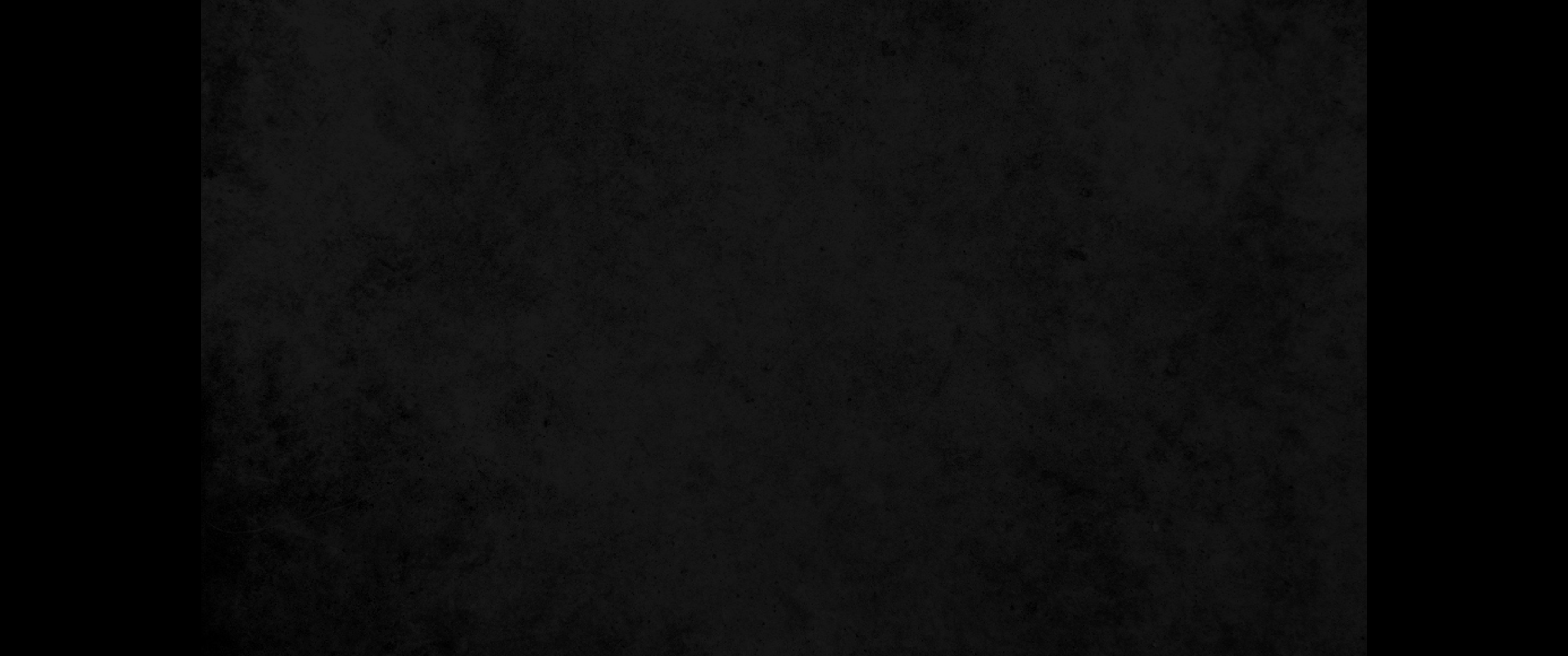 59. 나 주 여호와가 이같이 말하노라 네가 맹세를 멸시하여 언약을 배반하였은즉 내가 네 행한 대로 네게 행하리라59. " 'This is what the Sovereign LORD says: I will deal with you as you deserve, because you have despised my oath by breaking the covenant.
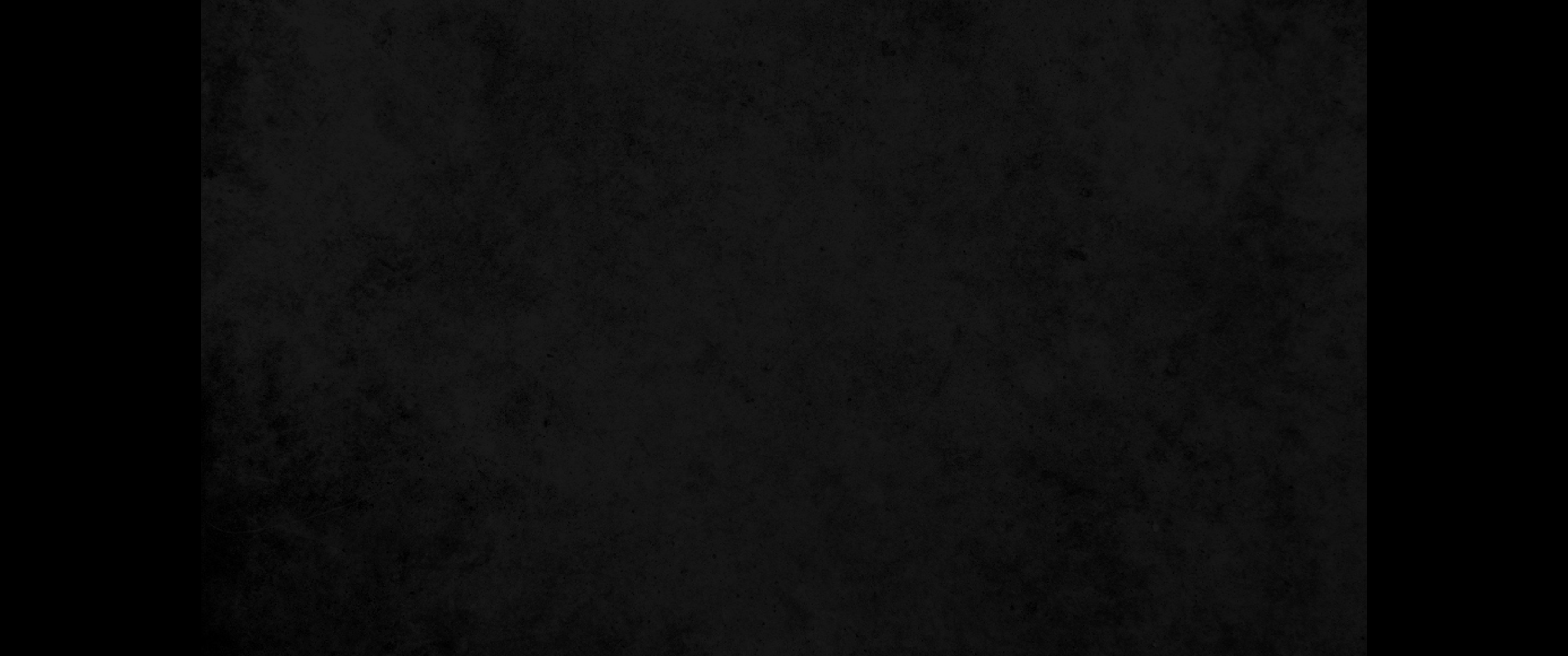 60. 그러나 내가 너의 어렸을 때에 너와 세운 언약을 기억하고 너와 영원한 언약을 세우리라60. Yet I will remember the covenant I made with you in the days of your youth, and I will establish an everlasting covenant with you.
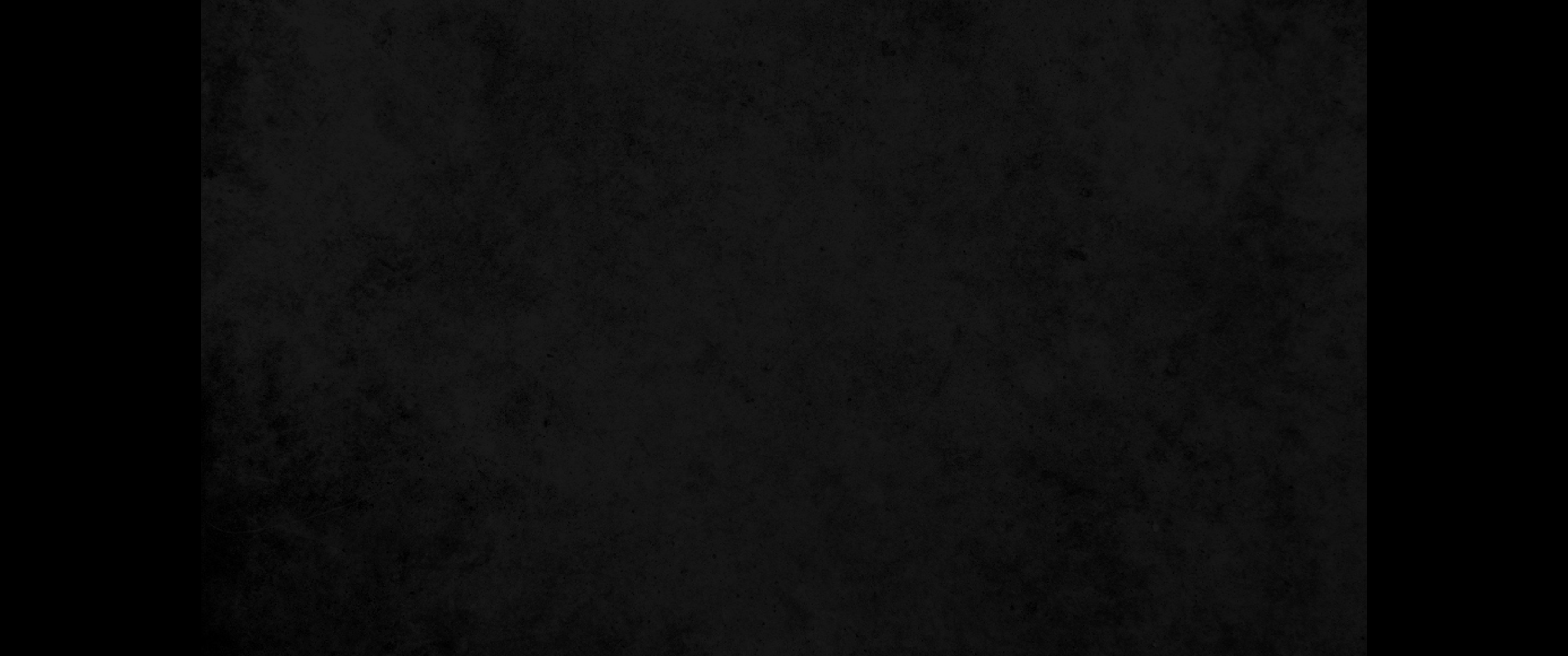 61. 네가 네 형과 아우를 접대할 때에 네 행위를 기억하고 부끄러워할 것이라 내가 그들을 네게 딸로 주려니와 네 언약으로 말미암음이 아니니라61. Then you will remember your ways and be ashamed when you receive your sisters, both those who are older than you and those who are younger. I will give them to you as daughters, but not on the basis of my covenant with you.
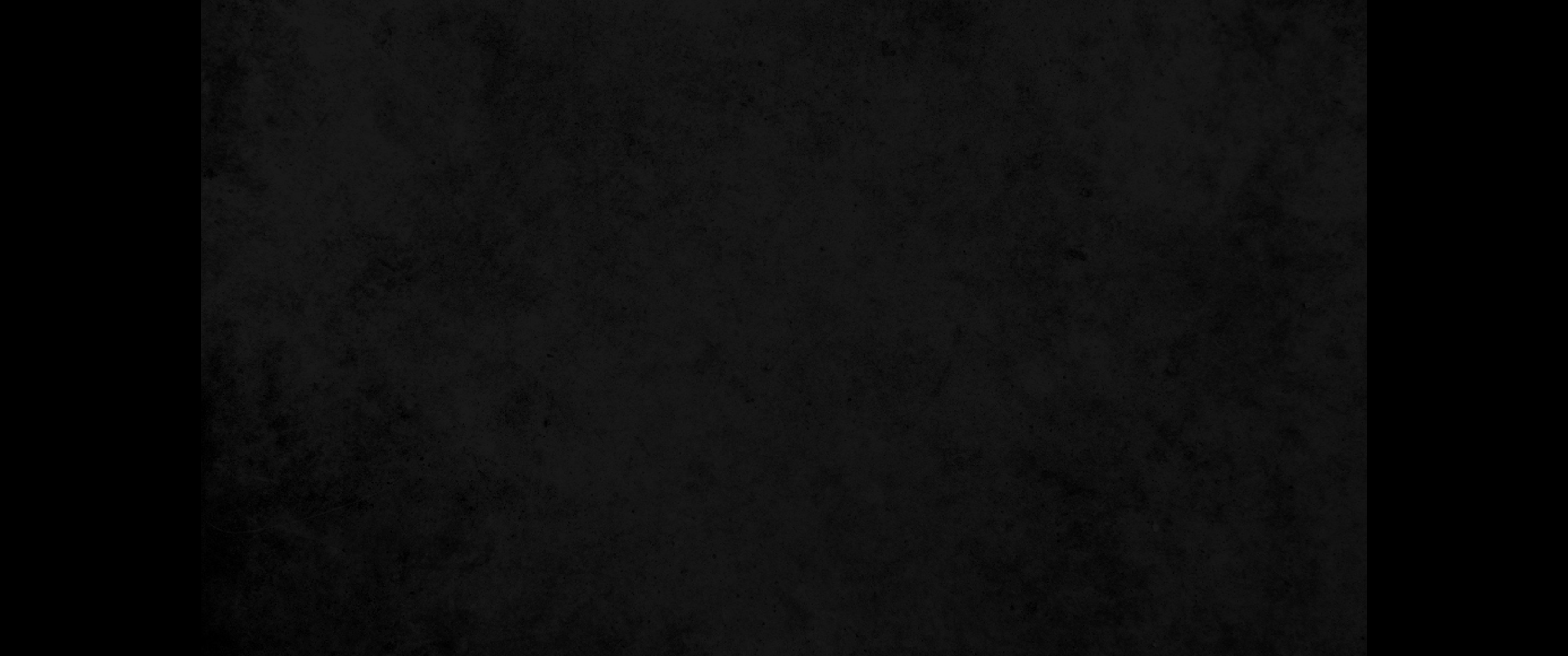 62. 내가 네게 내 언약을 세워 내가 여호와인 줄 네가 알게 하리니62. So I will establish my covenant with you, and you will know that I am the LORD.
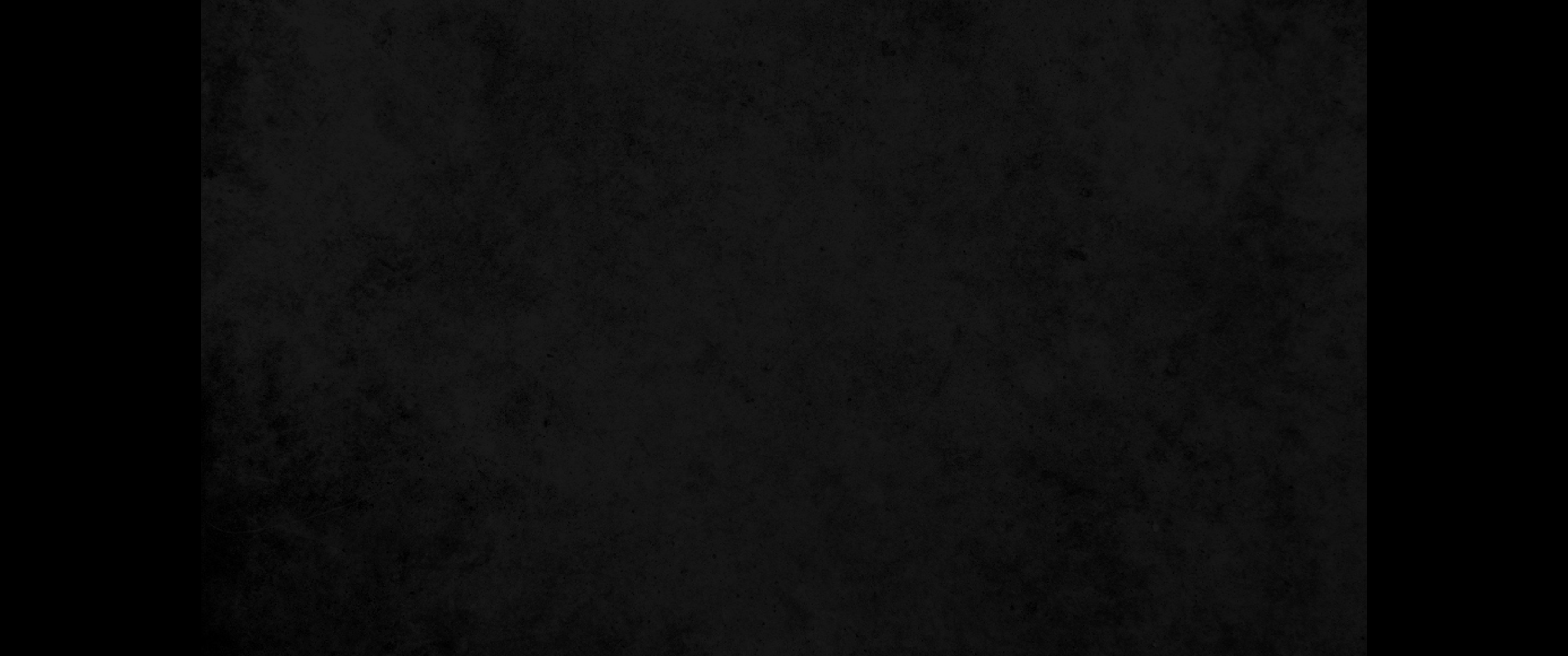 63. 이는 내가 네 모든 행한 일을 용서한 후에 네가 기억하고 놀라고 부끄러워서 다시는 입을 열지 못하게 하려 함이니라 주 여호와의 말씀이니라63. Then, when I make atonement for you for all you have done, you will remember and be ashamed and never again open your mouth because of your humiliation, declares the Sovereign LORD.' "